التمثيل بالقطاعات الدائرية
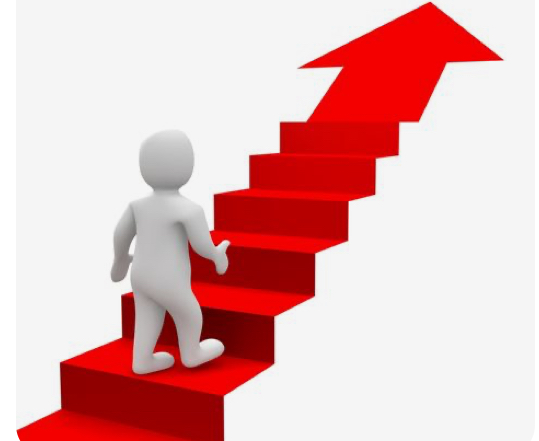 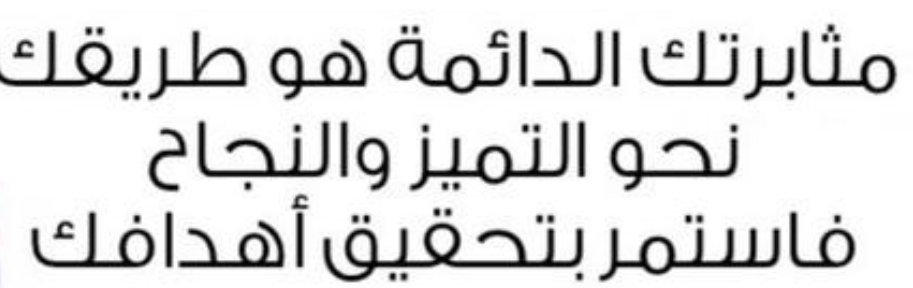 ٤٤
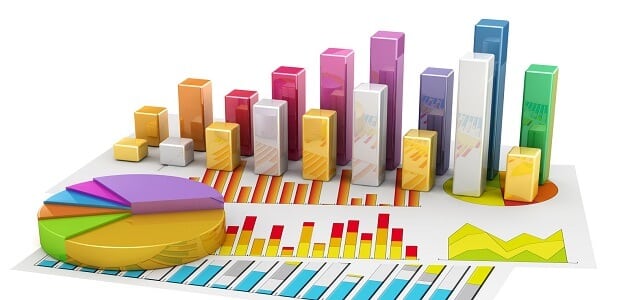 نسب الاصابة بفيروس كورونا 
خلال الايام الماضية 
في عدة مدن بالمملكة
موضوع الدرس :التمثيل بالقطاعات الدائرية
استخدامات القطاعات الدائرية في الحياة
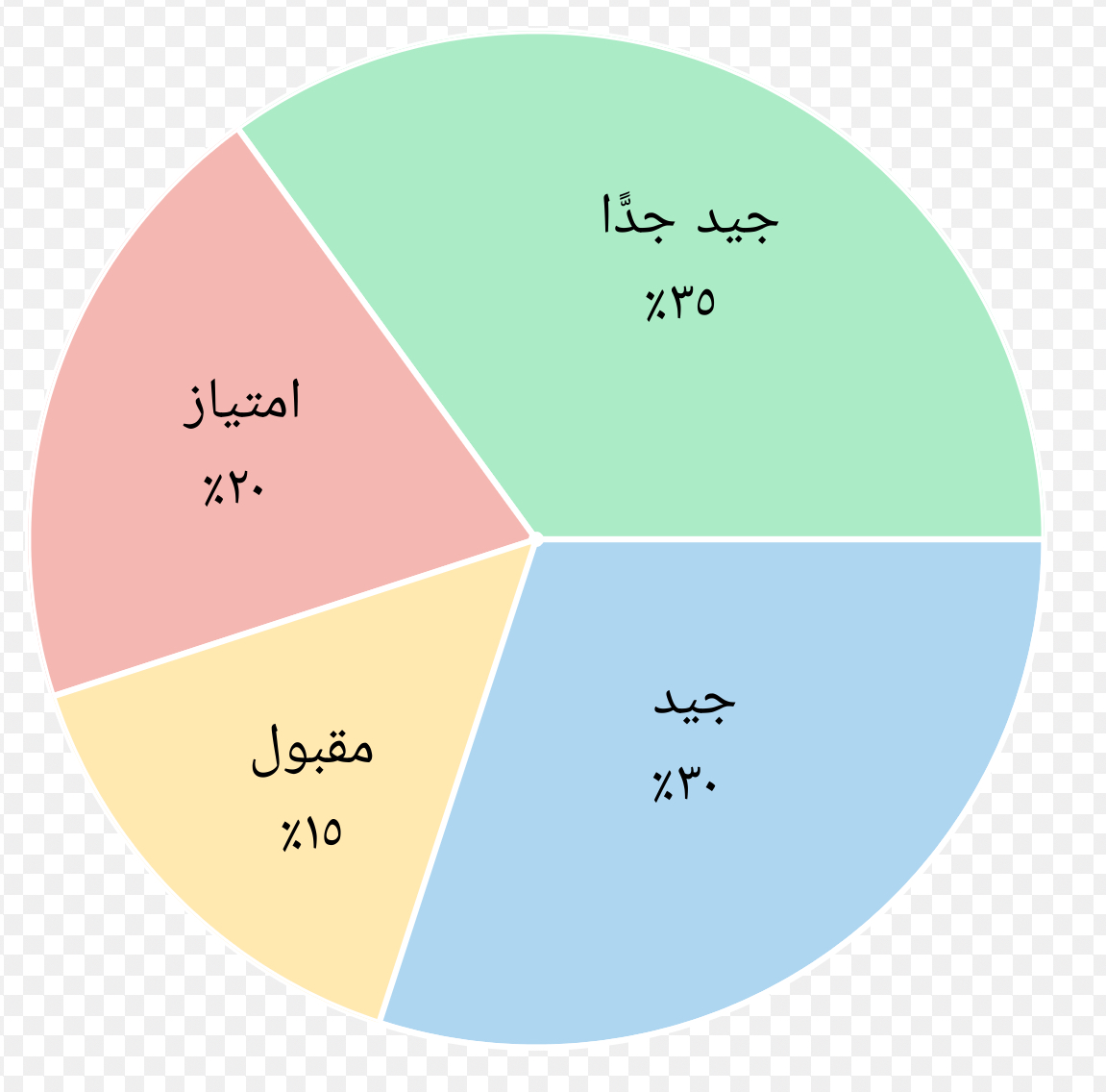 درجات طالبات الصف اول متوسط في مادة الرياضيات
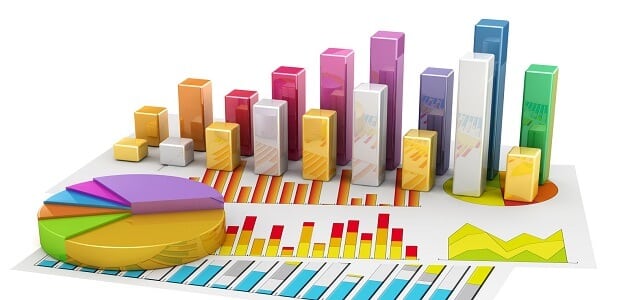 الاحصاء
علم يهتم بجمع البيانات 
وتنظيمها 
وتمثليها بيانيا 
باحدى الطرق
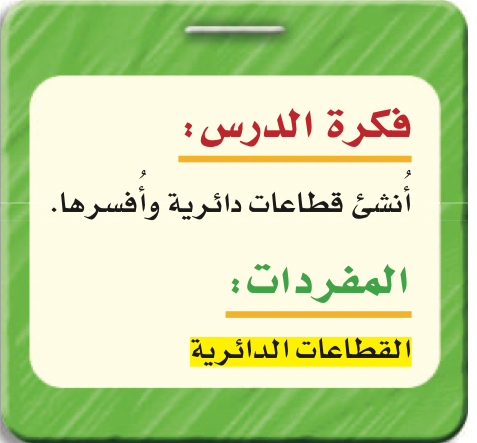 التمثيل بالنقاط  والاعمدة 
والمدرجات التكرارية
موضوع الدرس :التمثيل بالقطاعات الدائرية
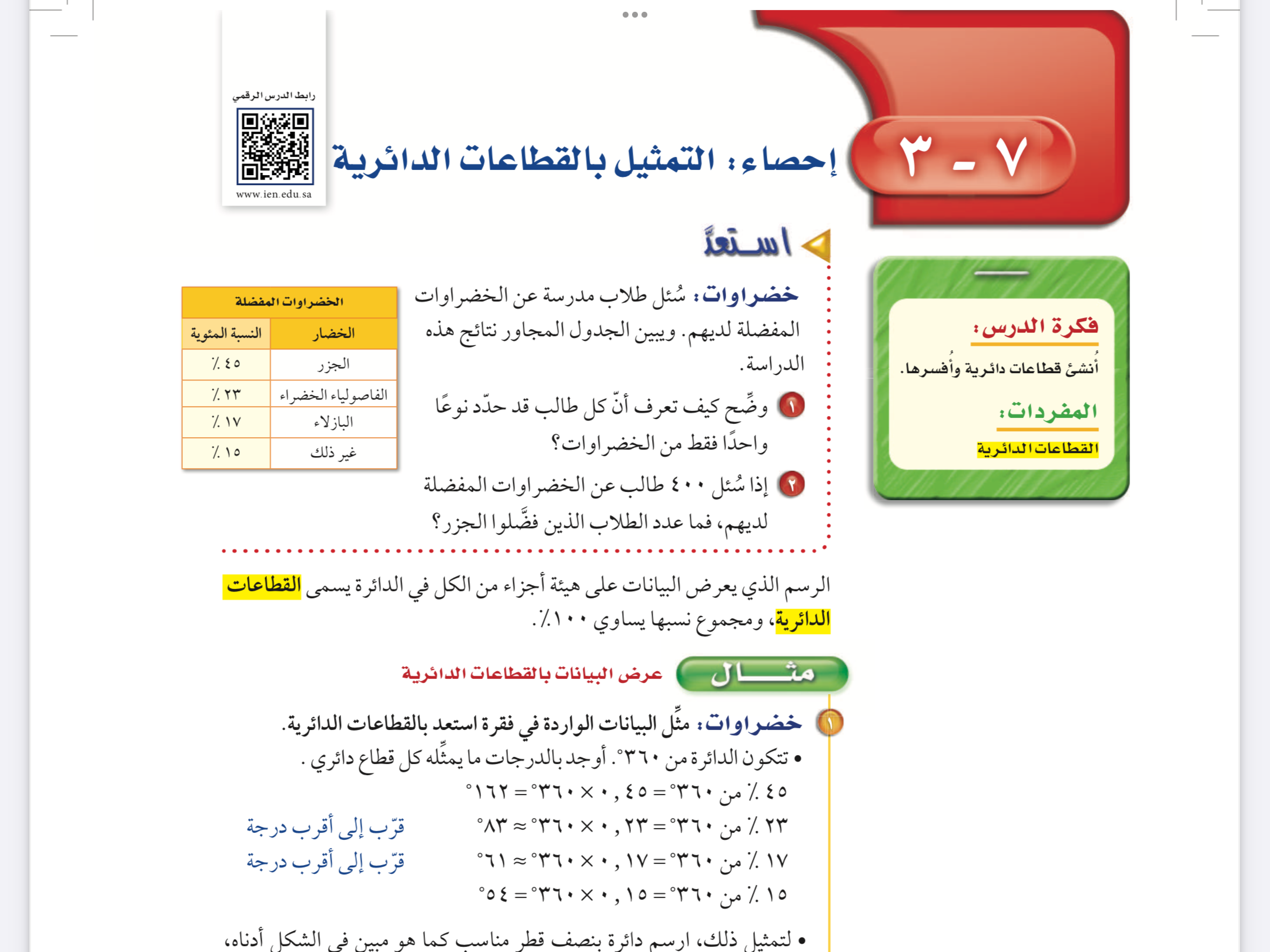 ٤٤
موضوع الدرس :التمثيل بالقطاعات الدائرية
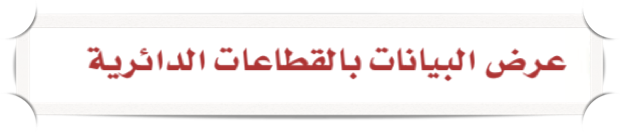 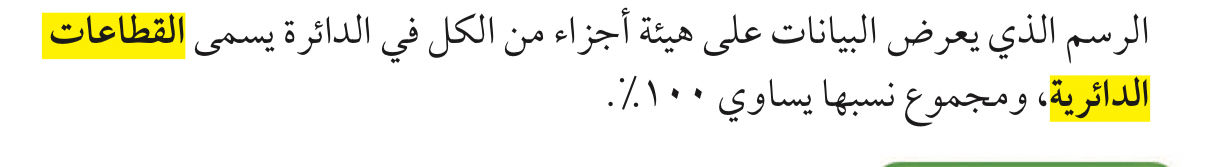 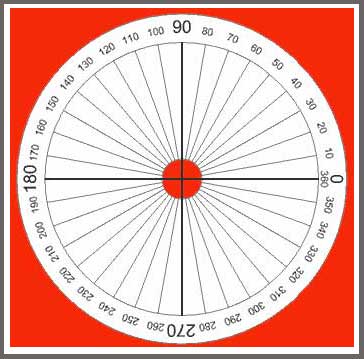 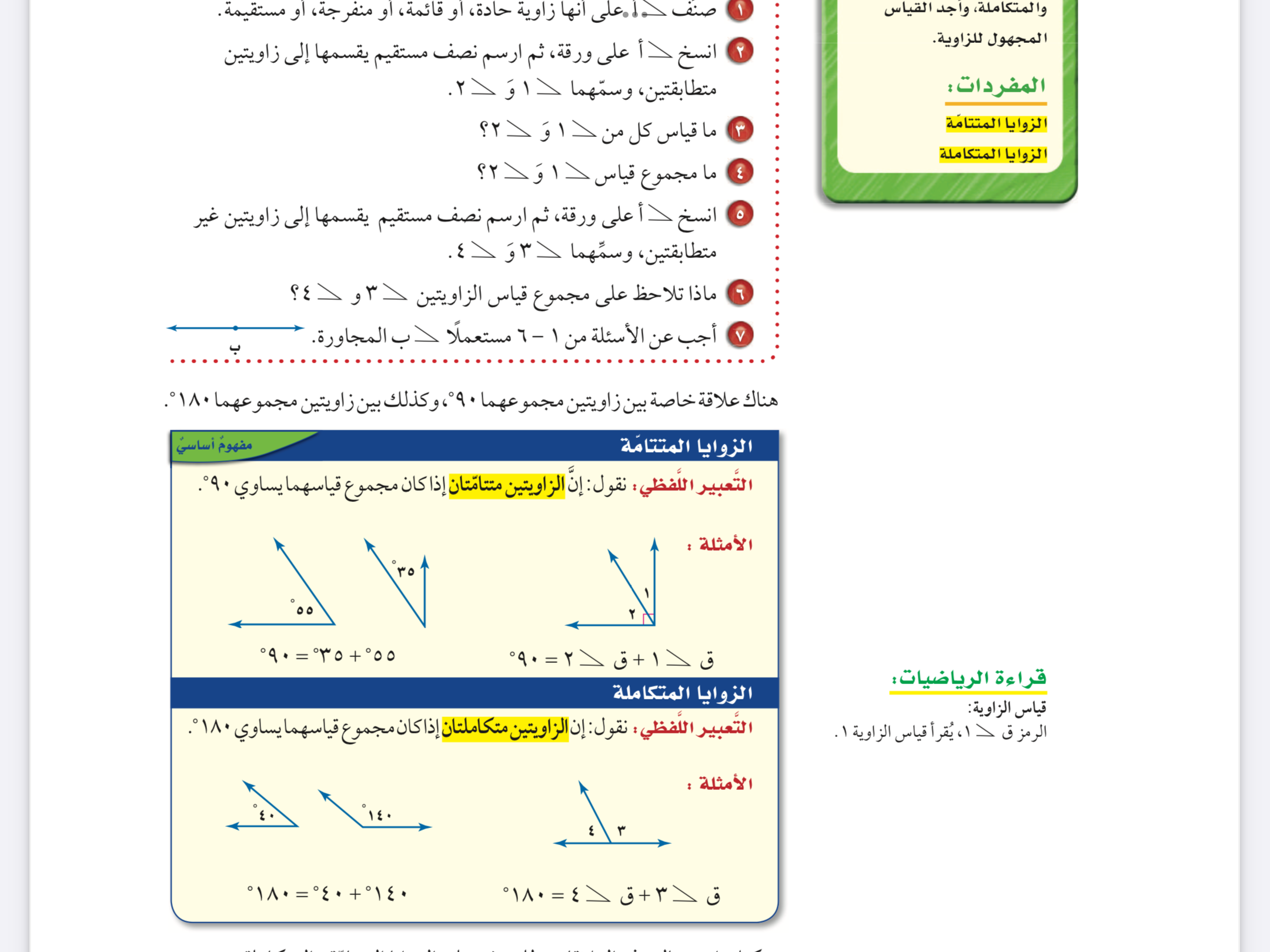 ٤٤
موضوع الدرس :التمثيل بالقطاعات الدائرية
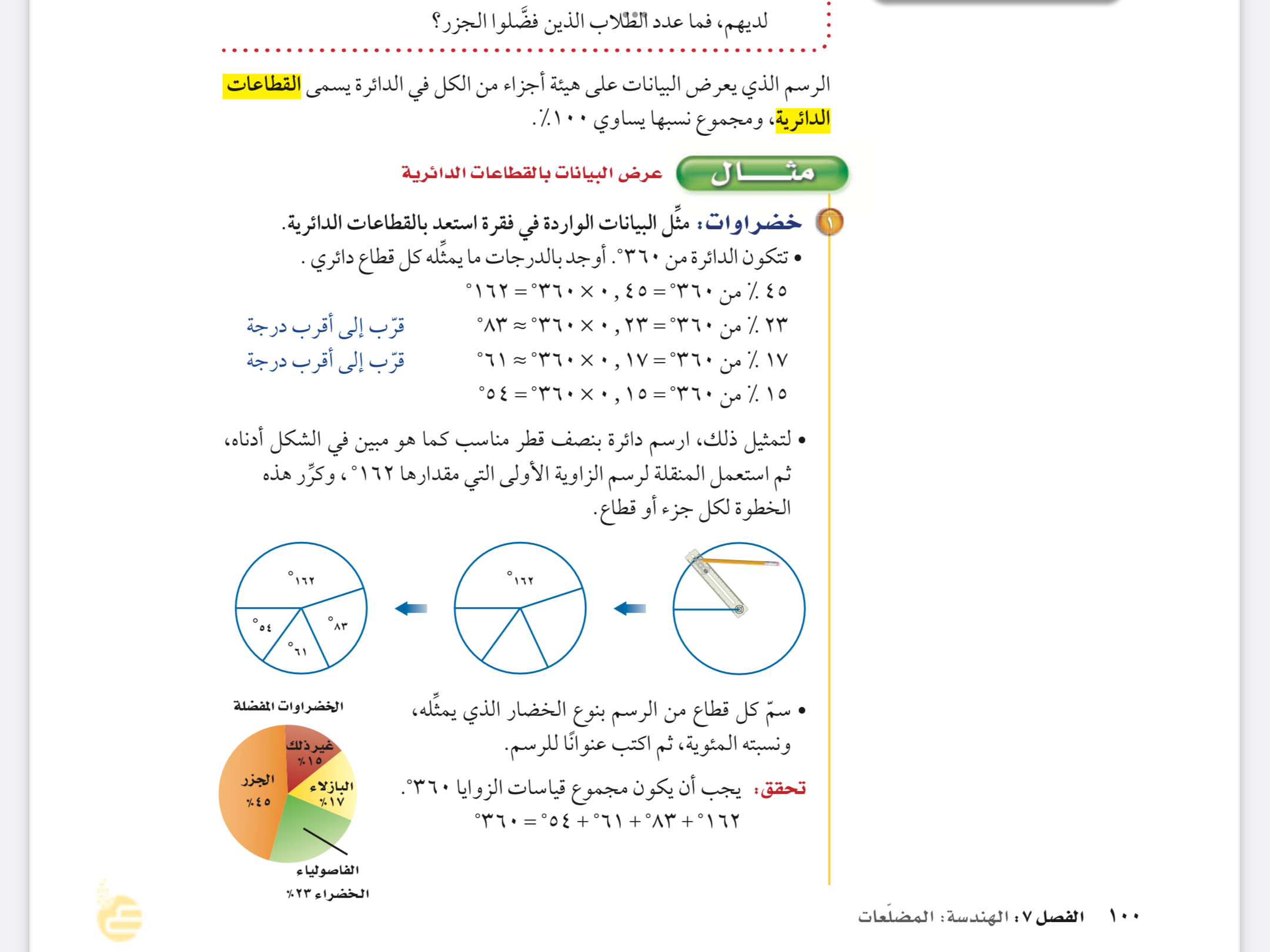 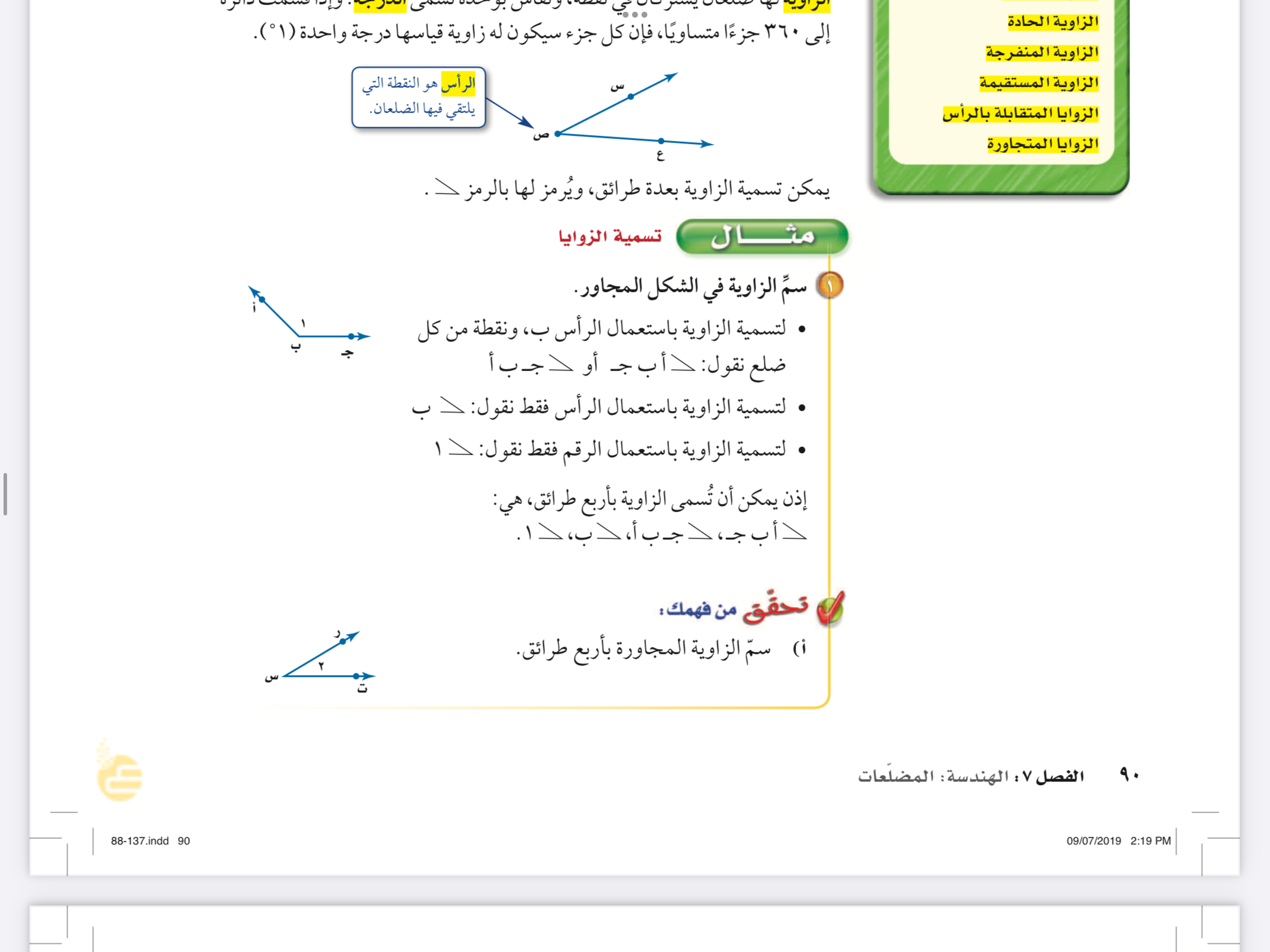 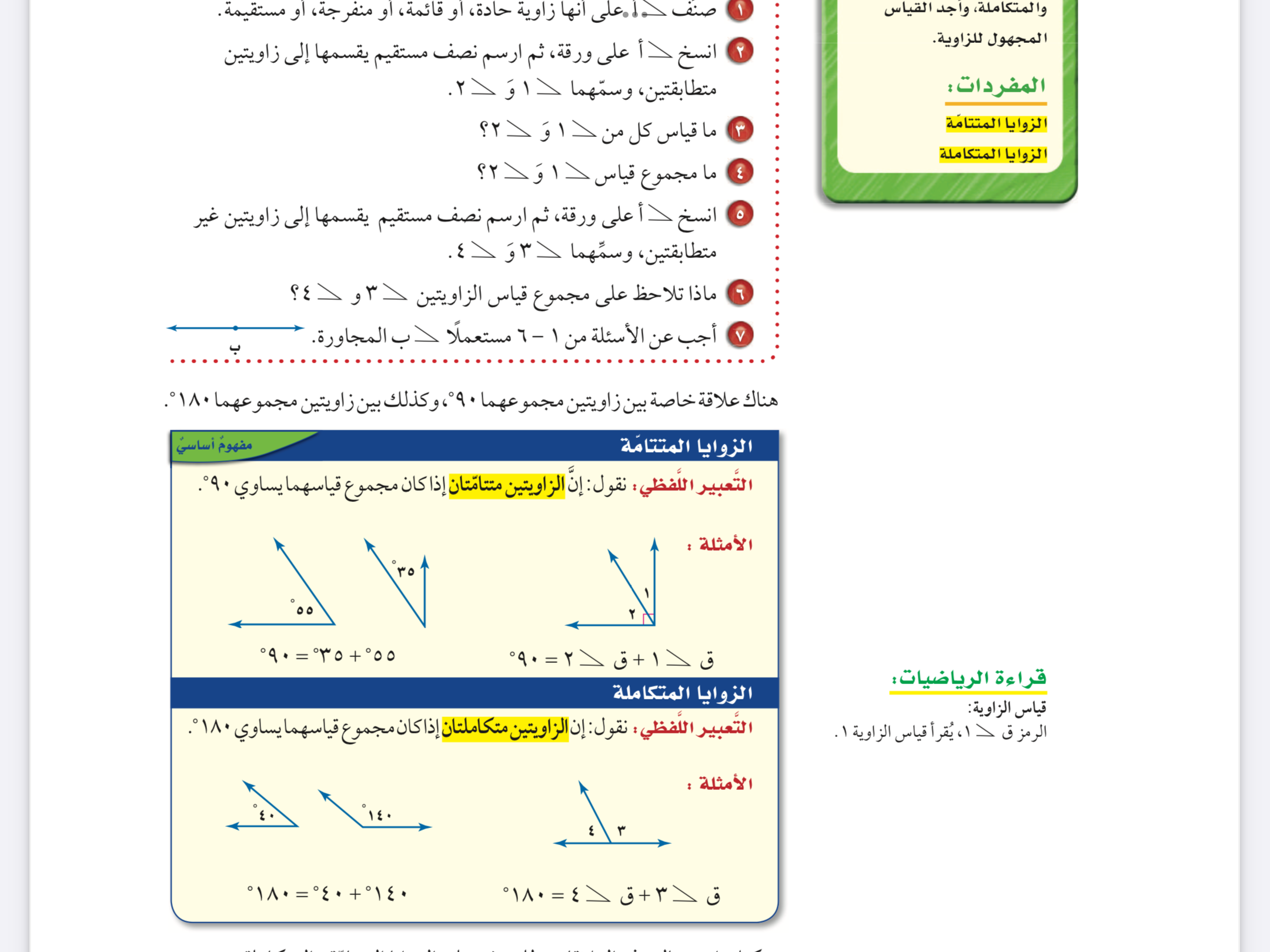 ٤٤
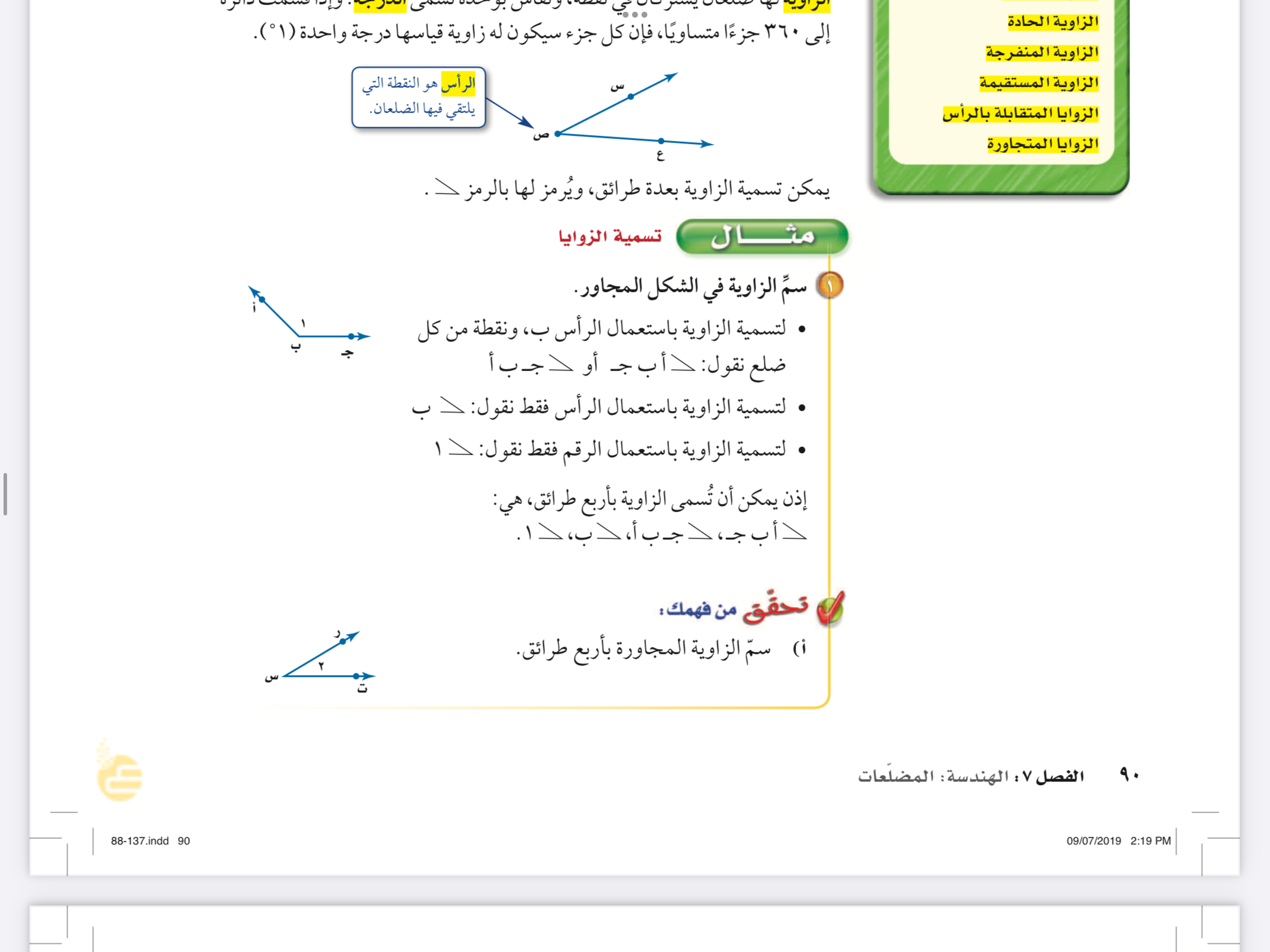 موضوع الدرس :التمثيل بالقطاعات الدائرية
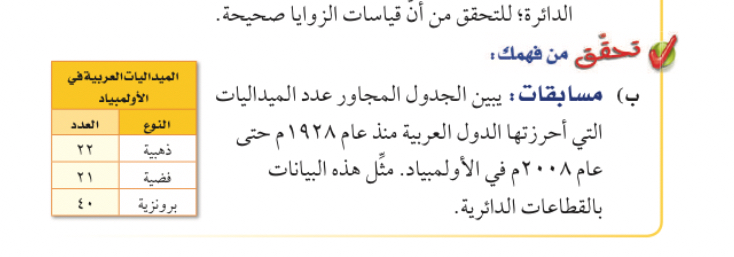 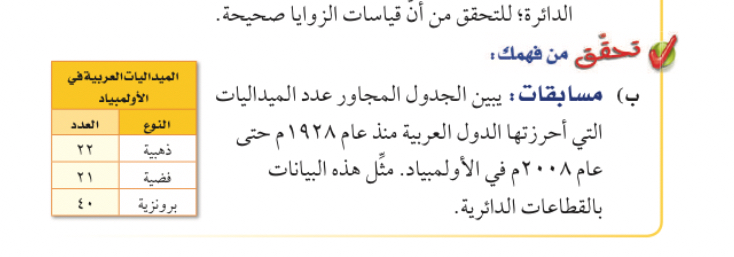 اولا… نوجد مجموع البيانات
ثانيا… تحويل الاعداد الى نسب
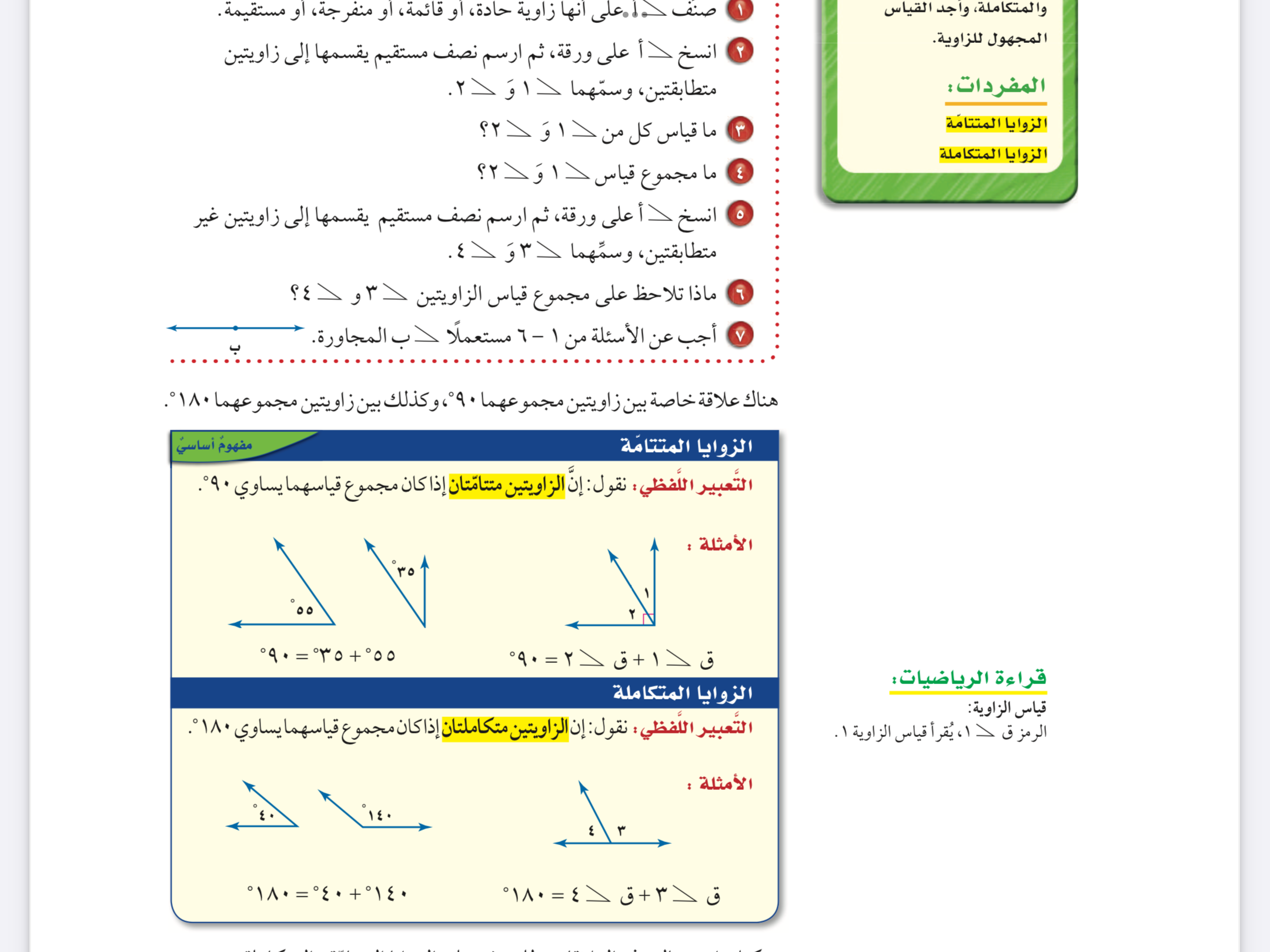 ثالثا… تحويل النسبة الى زاوية
٤٥
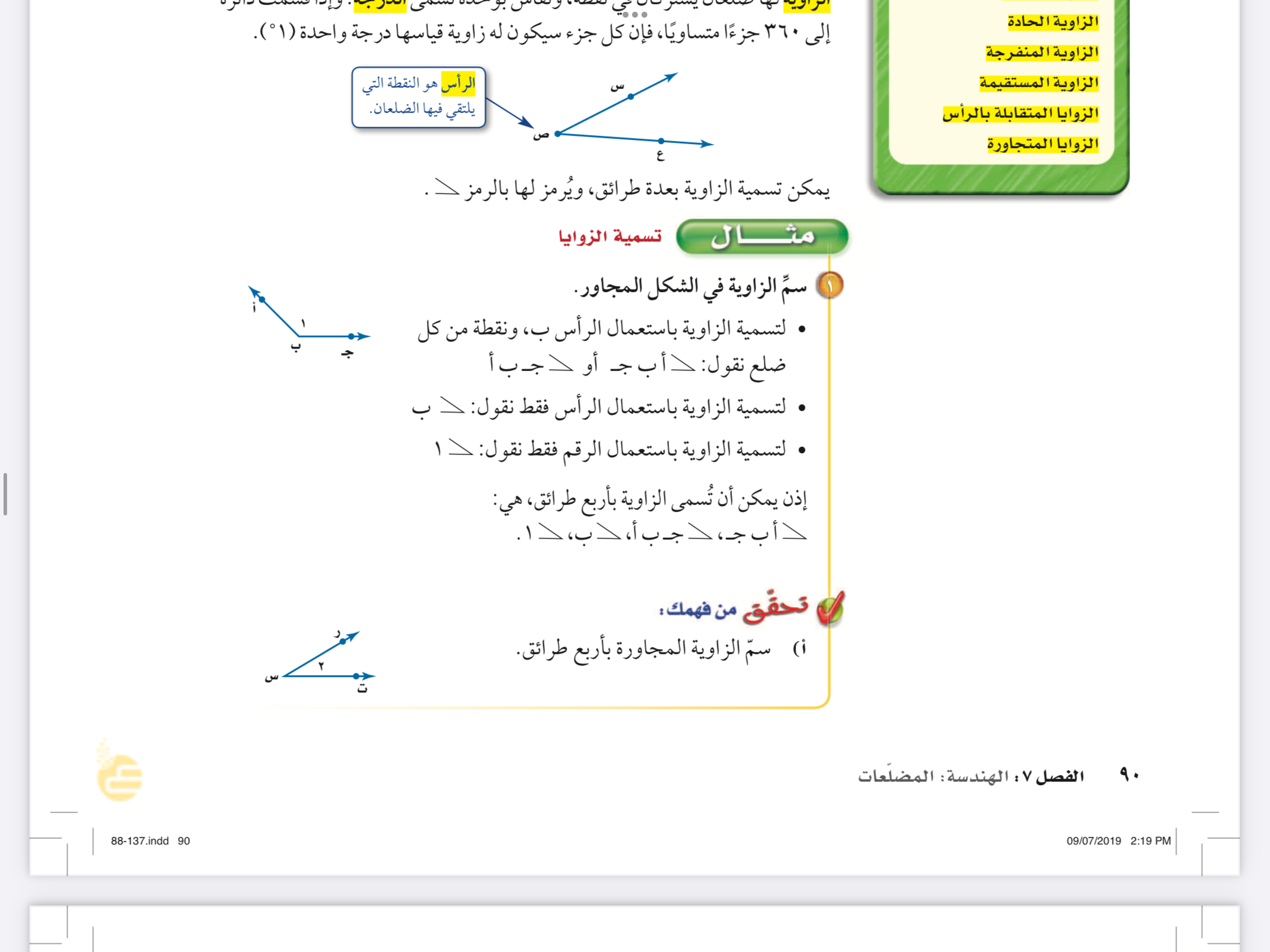 موضوع الدرس :التمثيل بالقطاعات الدائرية
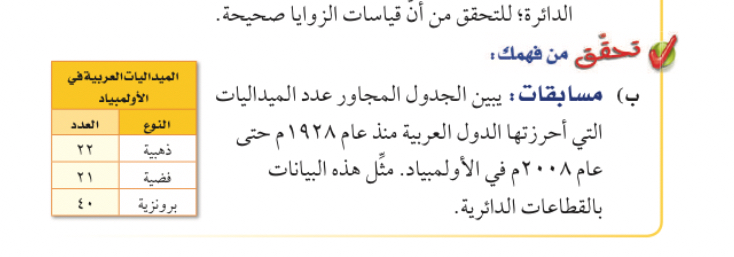 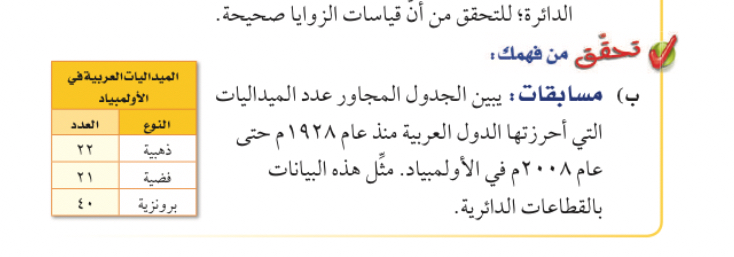 اولا… نوجد مجموع البيانات
ثانيا… تحويل الاعداد الى نسب
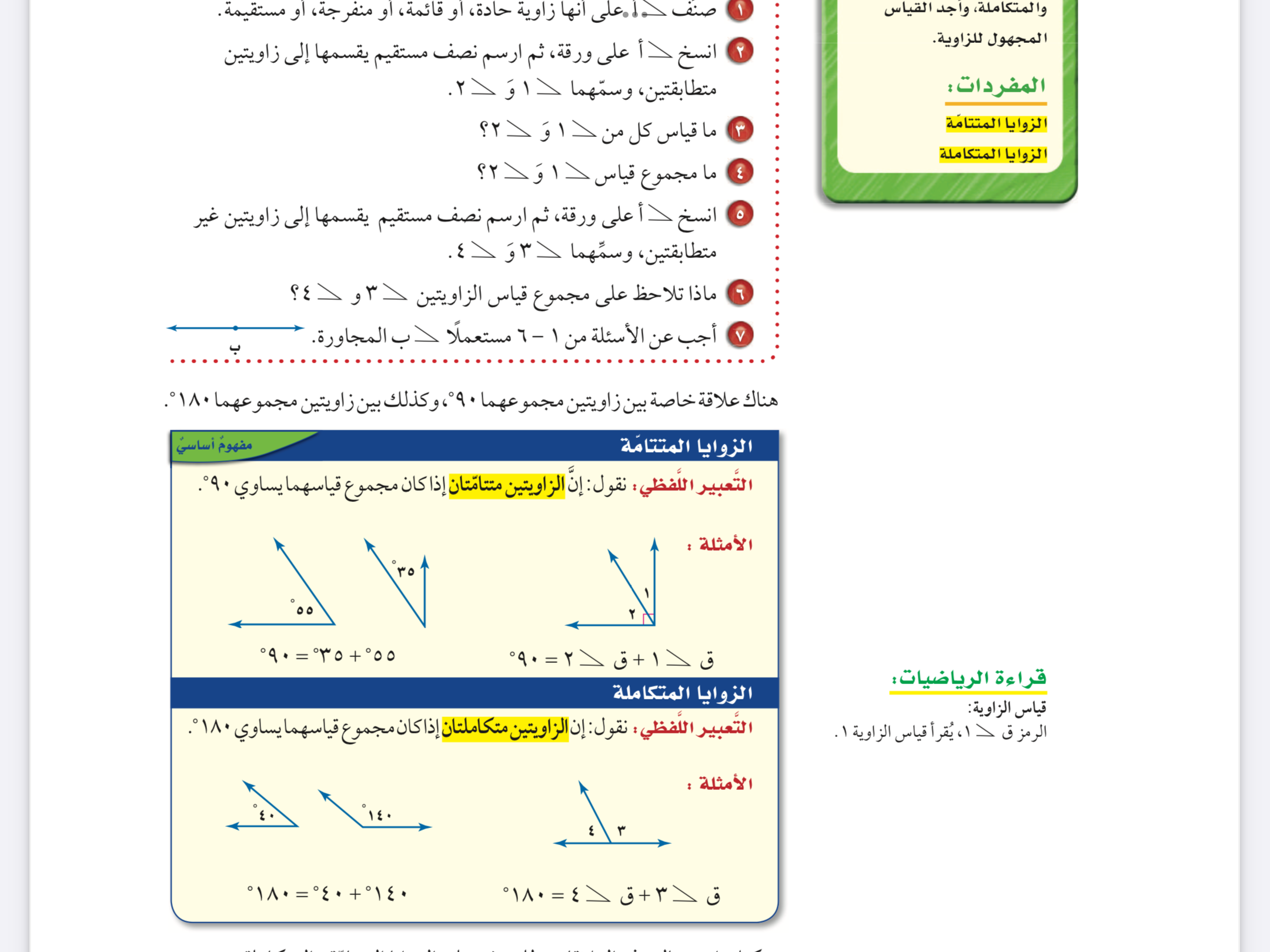 ثالثا… تحويل النسبة الى زاوية
٤٥
(٢٧ /١٠٠) * ٣٦٠= ٩٧ ْ
(٤٨ /١٠٠) * ٣٦٠= ١٧٣ ْ
(٢٢ /٨٣  )✖️١٠٠ = ٢٧ ٪
(٢١ / ٨٣  )✖️١٠٠= ٢٥ ٪
(٢٥ /١٠٠) * ٣٦٠= ٩٠ ْ
موضوع الدرس :التمثيل بالقطاعات الدائرية
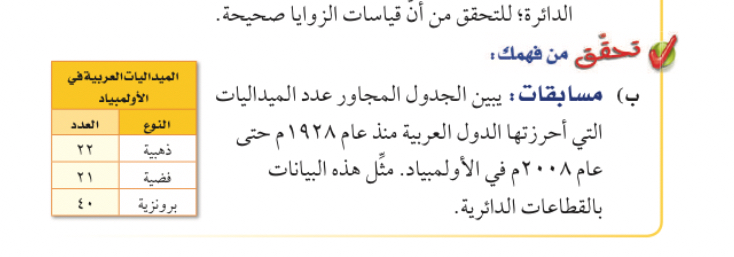 … تحويل النسبة الى درجة بالقسمة ع ١٠٠ والضرب في ٣٦٠ ْ
… تحويل الاعداد الى نسب
(٤٠/ ٨٣  )✖️ ١٠٠= ٤٨ ٪
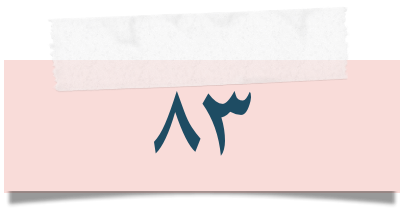 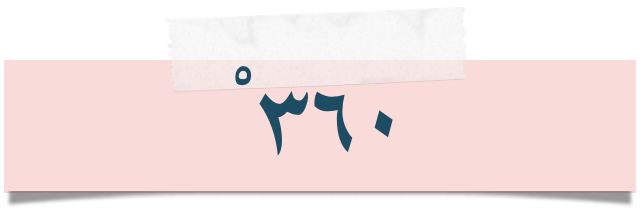 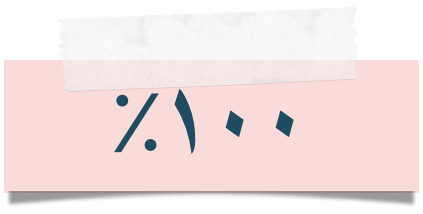 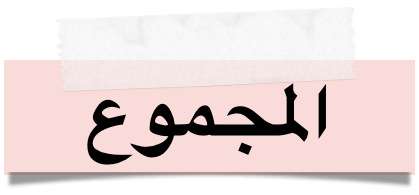 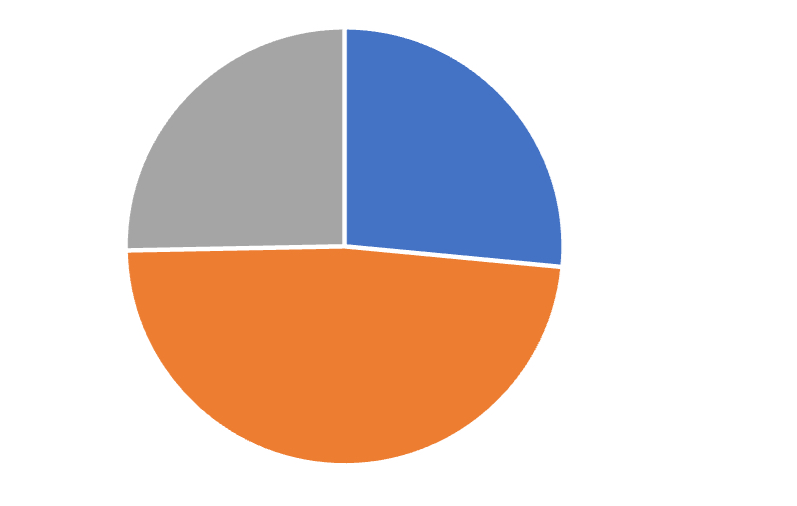 فضية  
٢٥٪
ذهبية 
٢٧٪
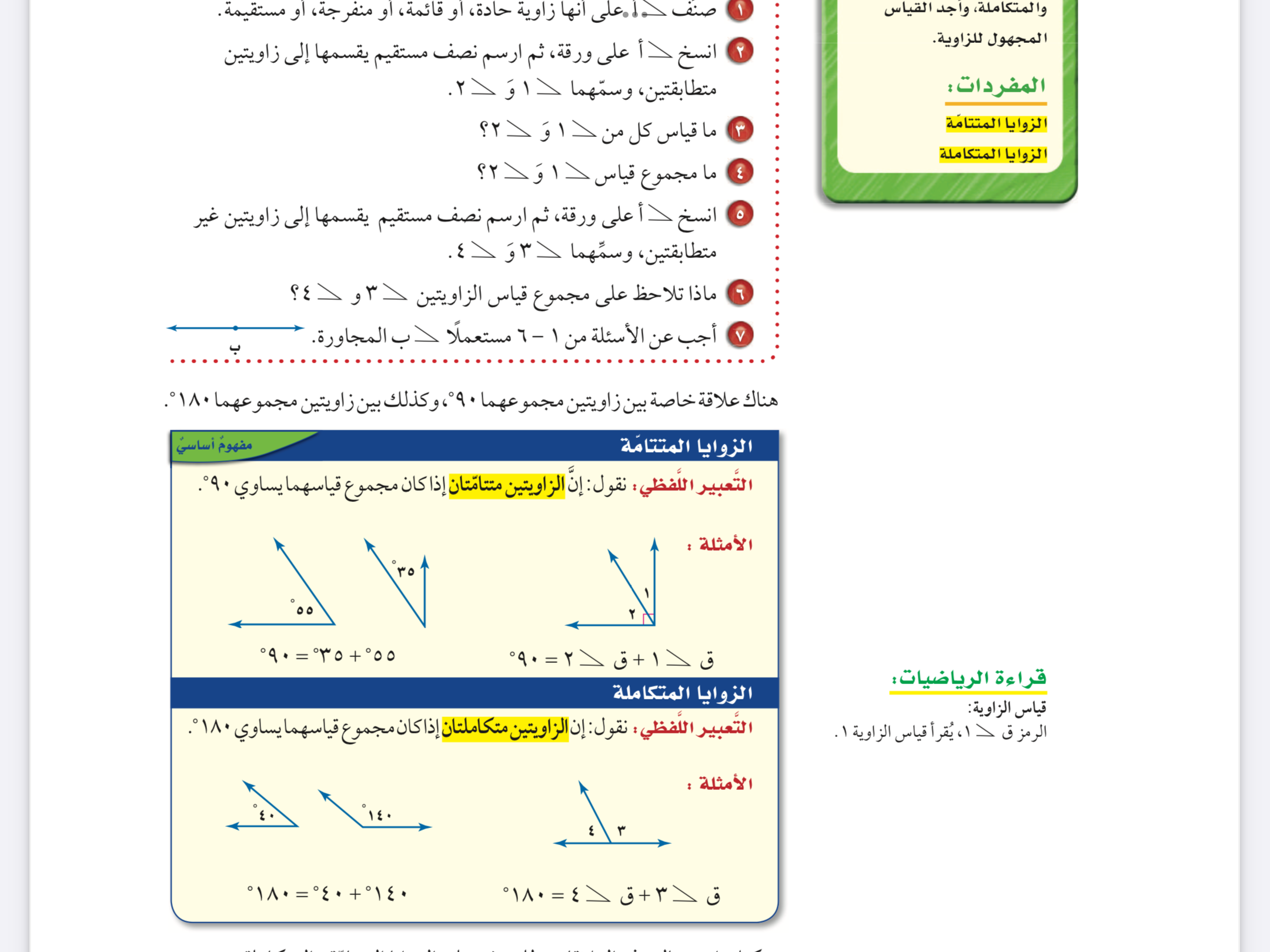 برونزية 
٤٨٪
٤٥
موضوع الدرس :التمثيل بالقطاعات الدائرية
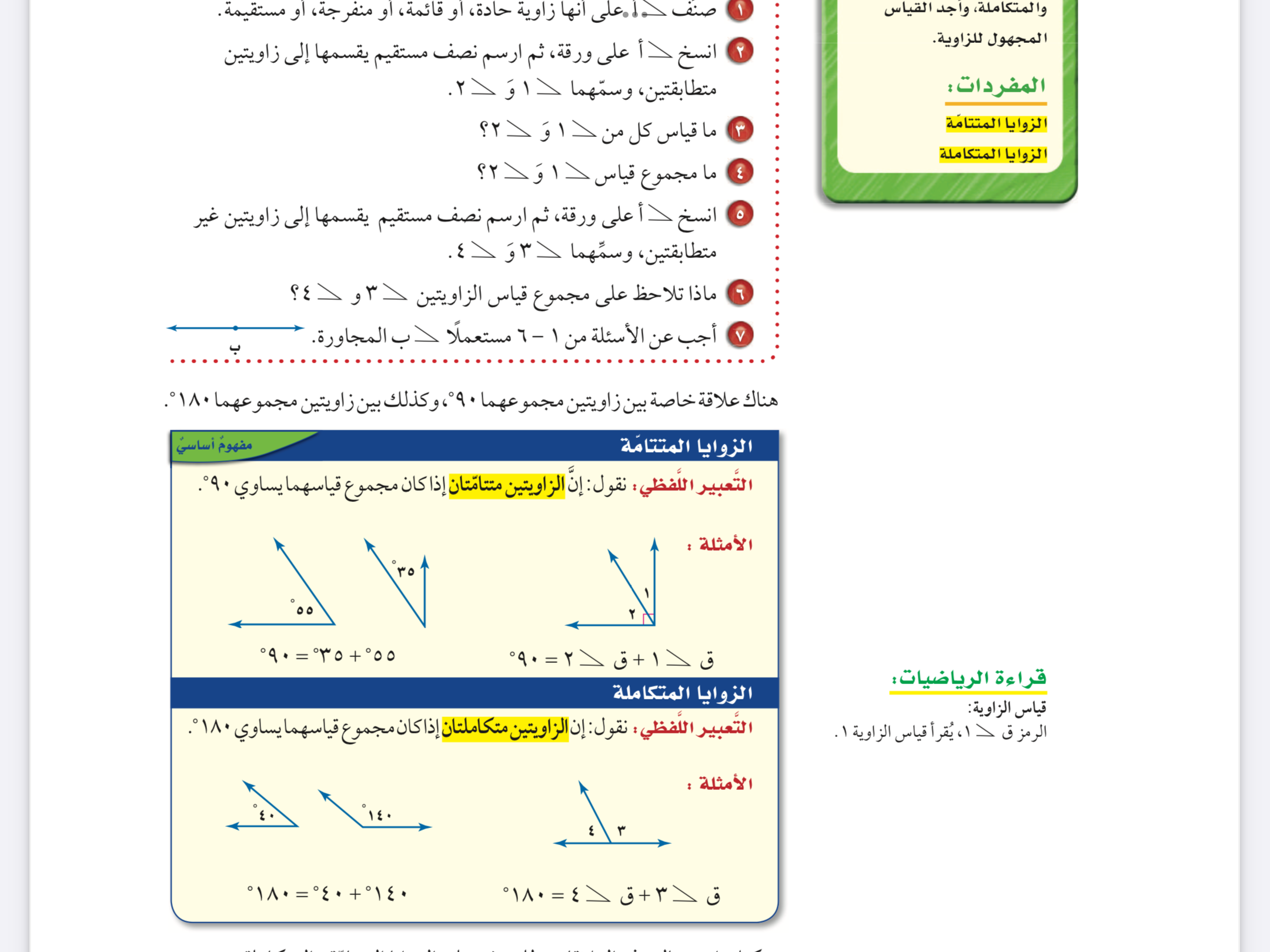 ١٠١
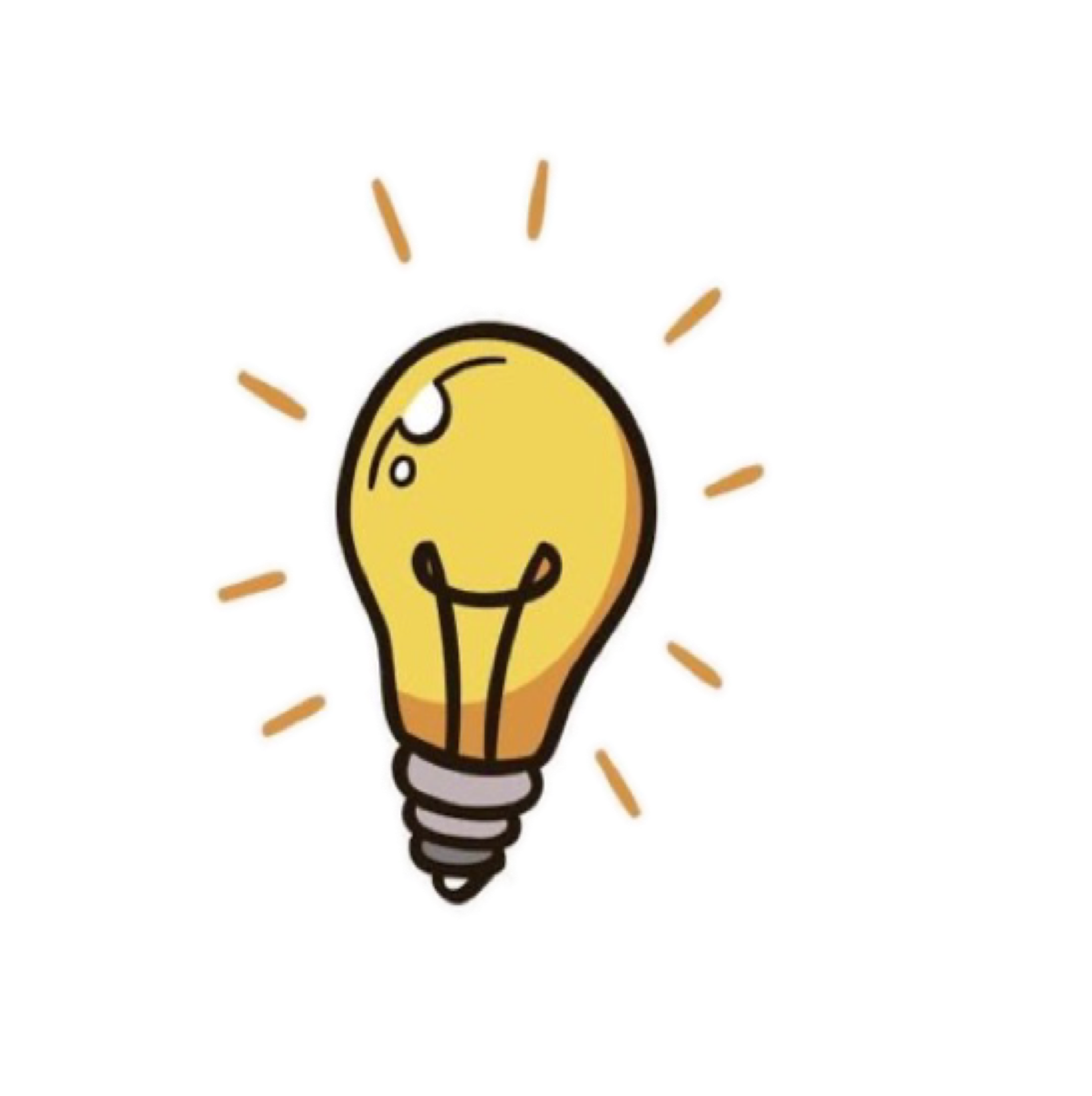 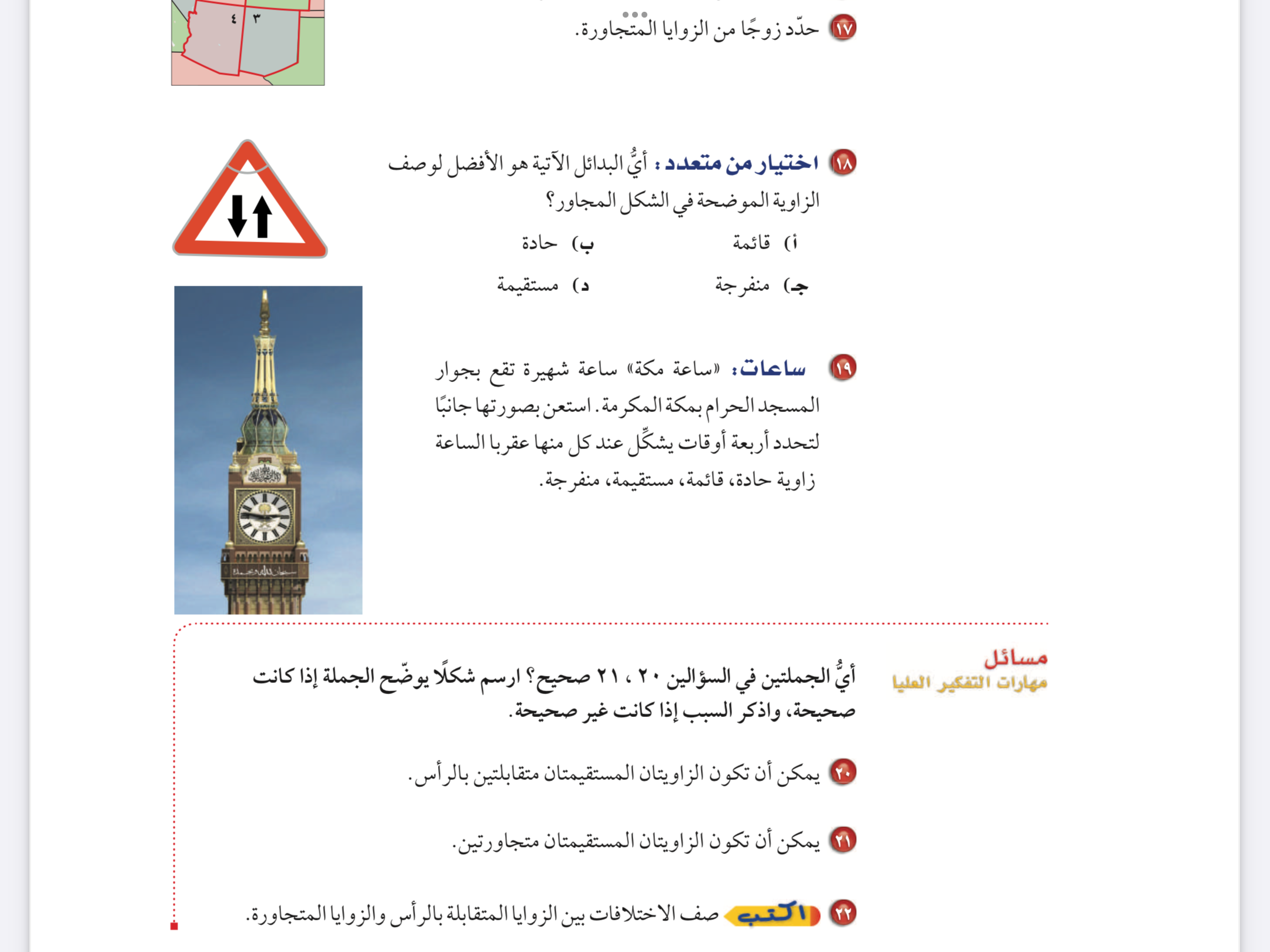 موضوع الدرس :التمثيل بالقطاعات الدائرية
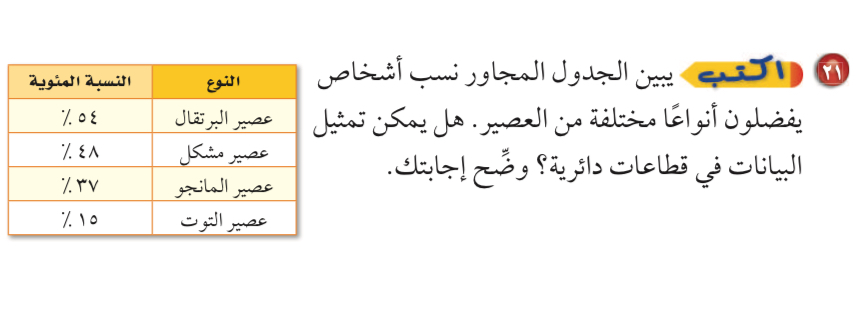 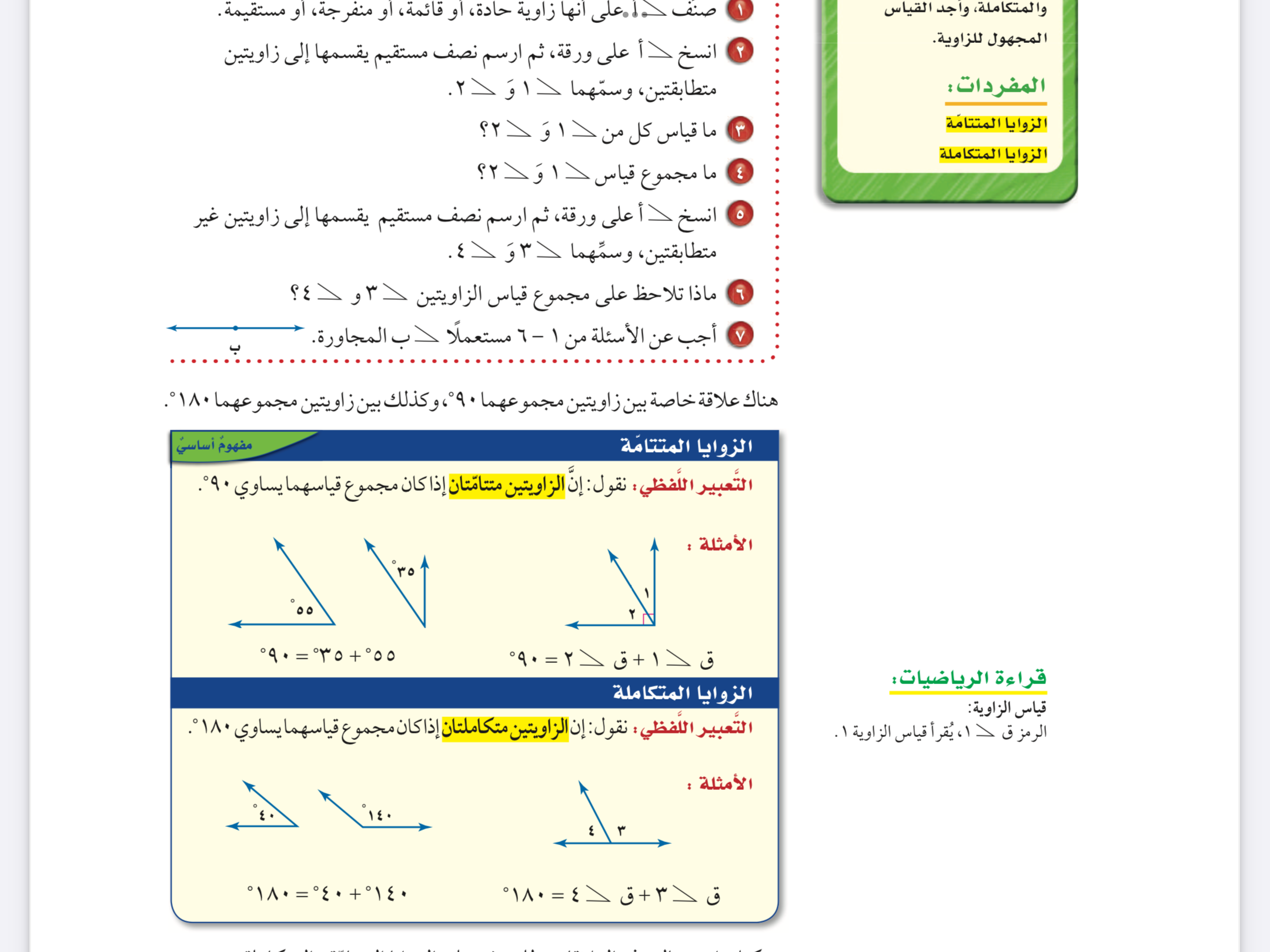 ٤٩
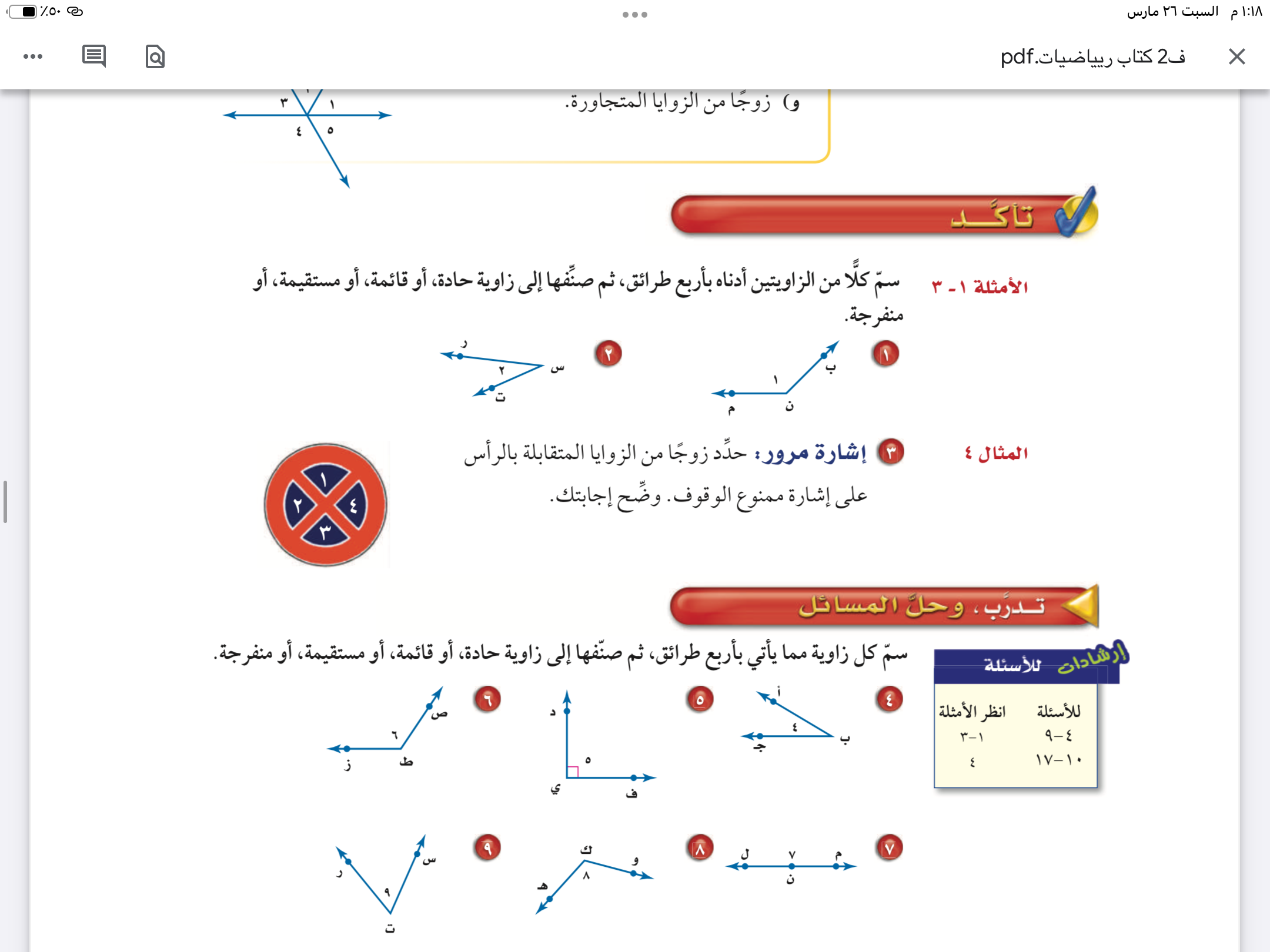 موضوع الدرس :التمثيل بالقطاعات الدائرية
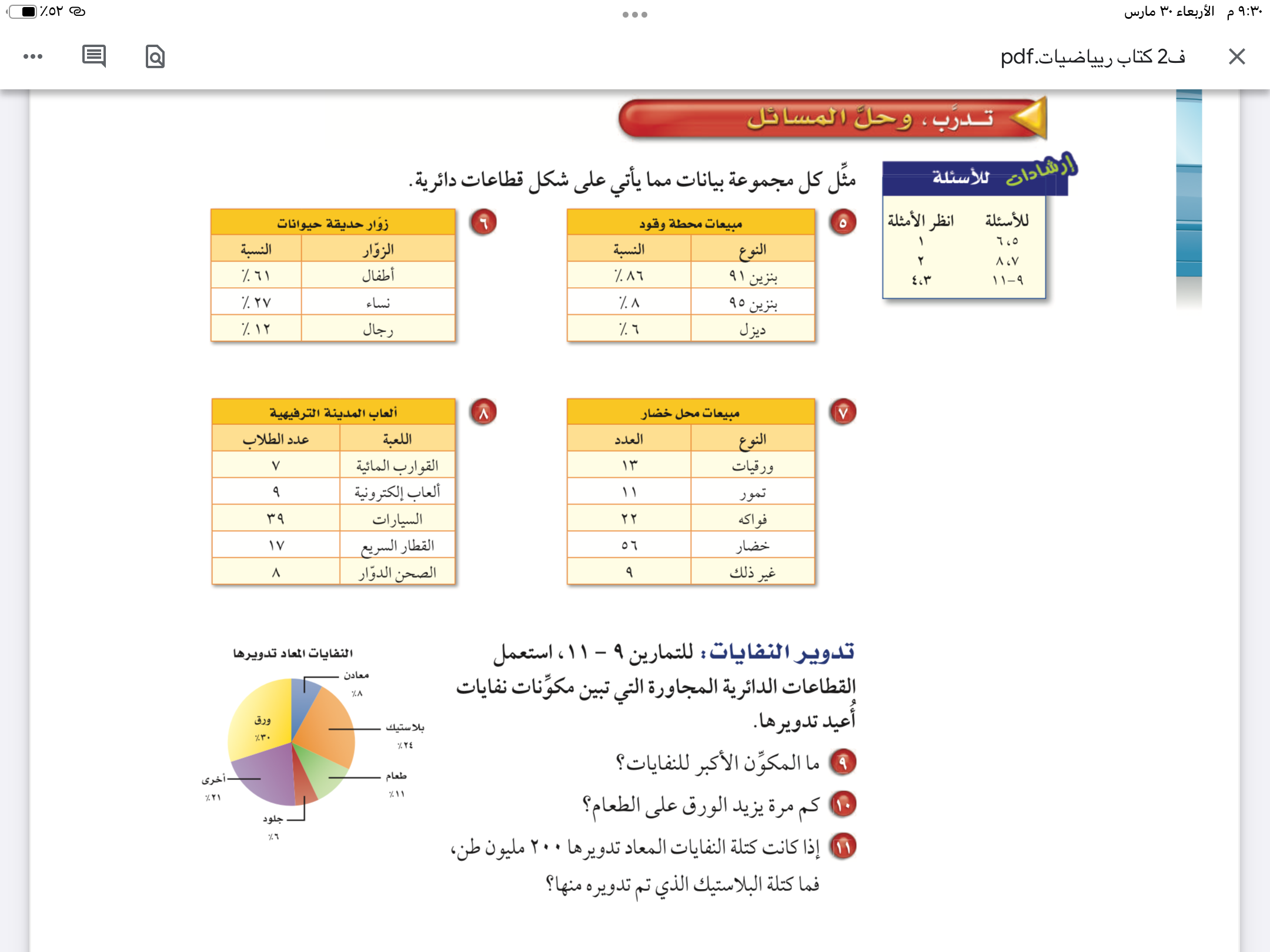 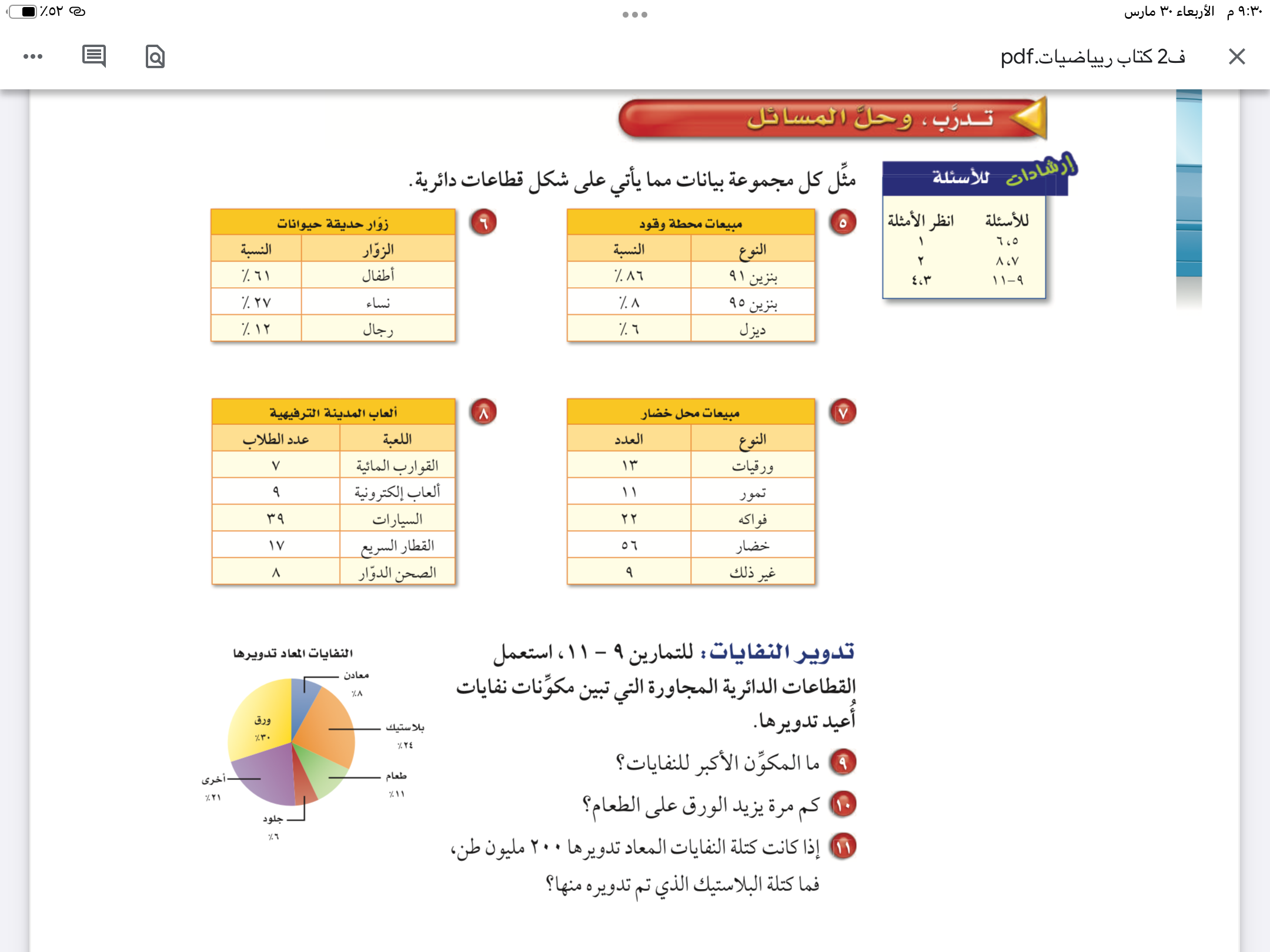 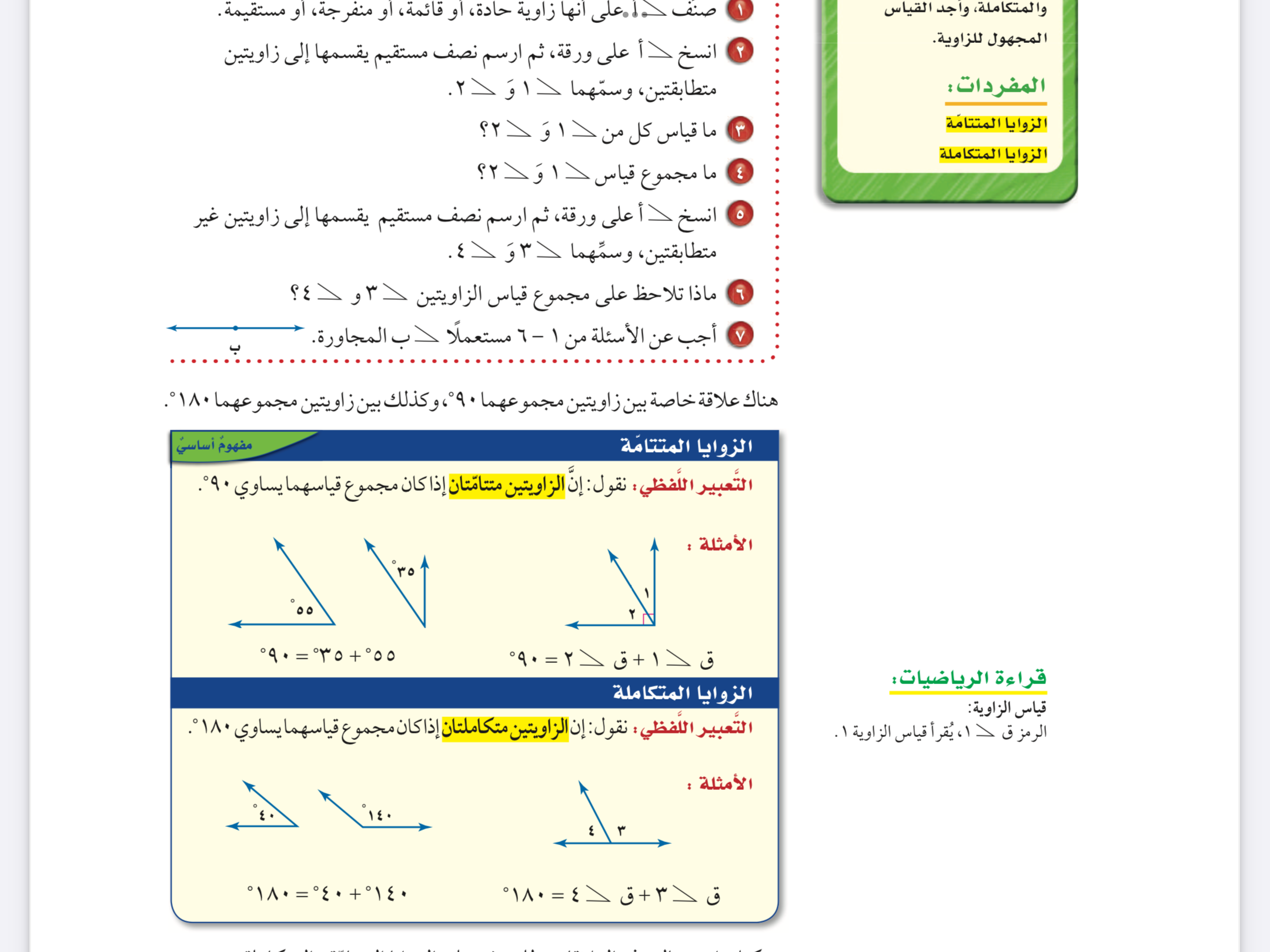 ٤٨
موضوع الدرس :التمثيل بالقطاعات الدائرية
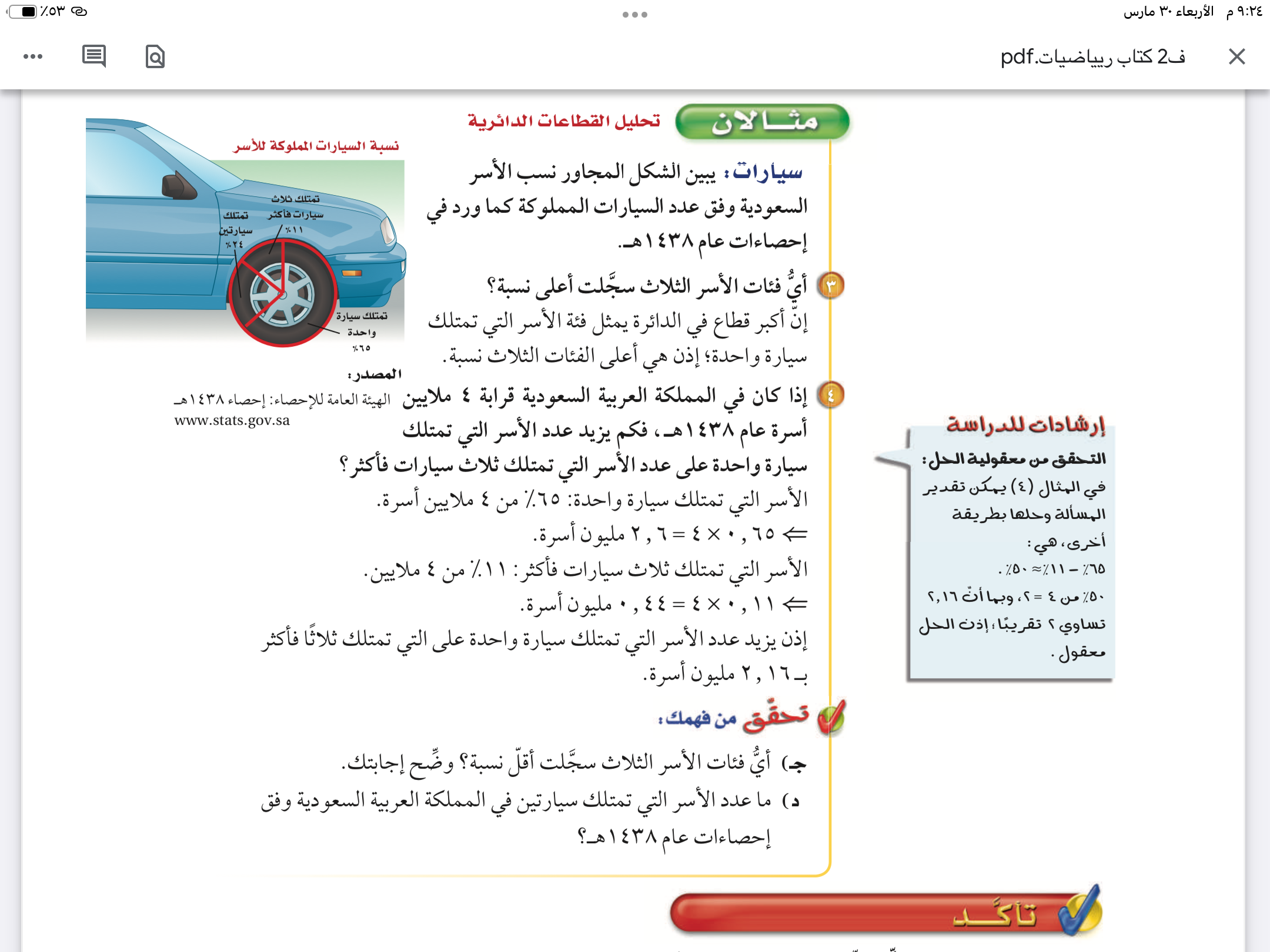 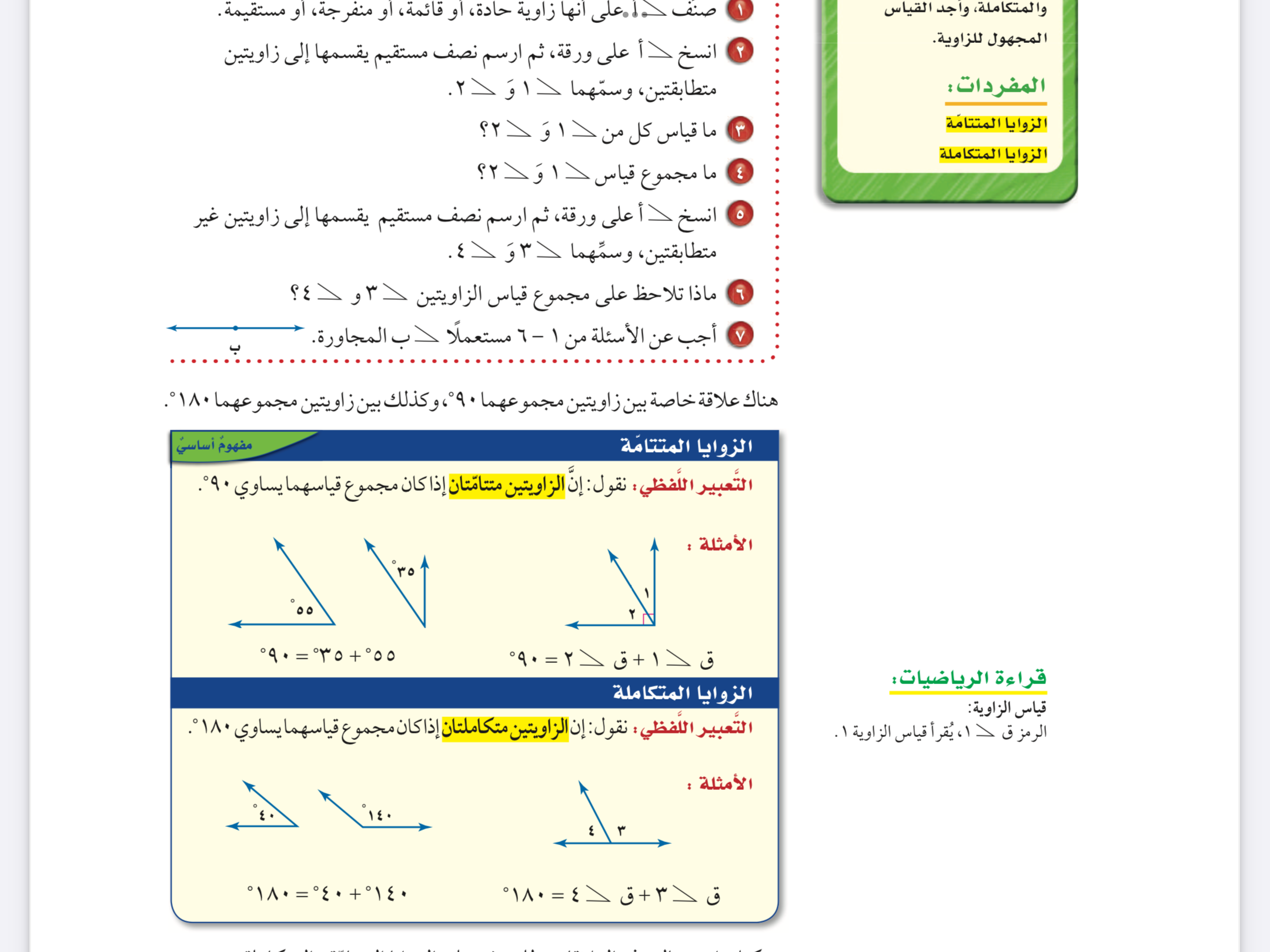 ٤٦
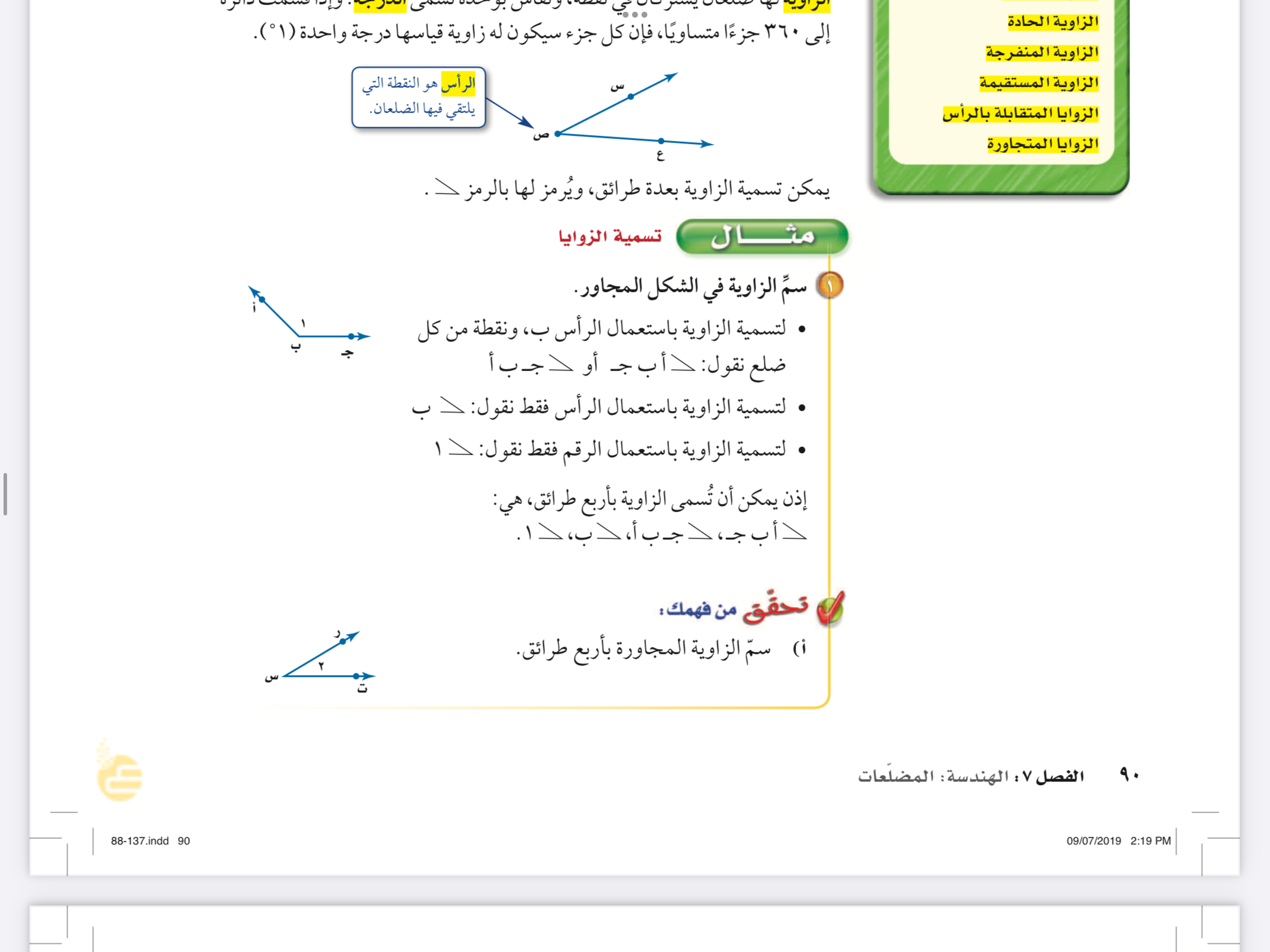 موضوع الدرس :التمثيل بالقطاعات الدائرية
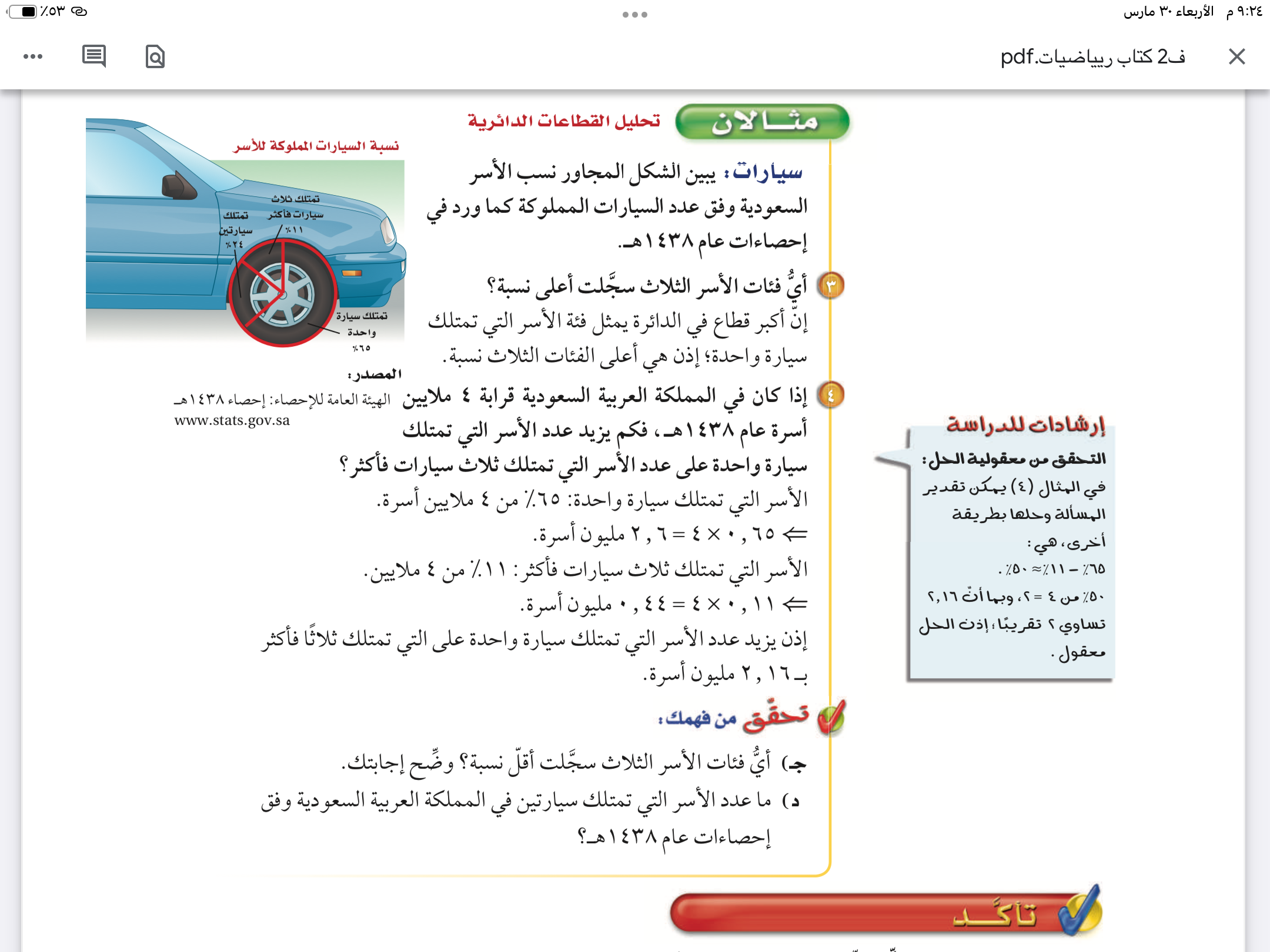 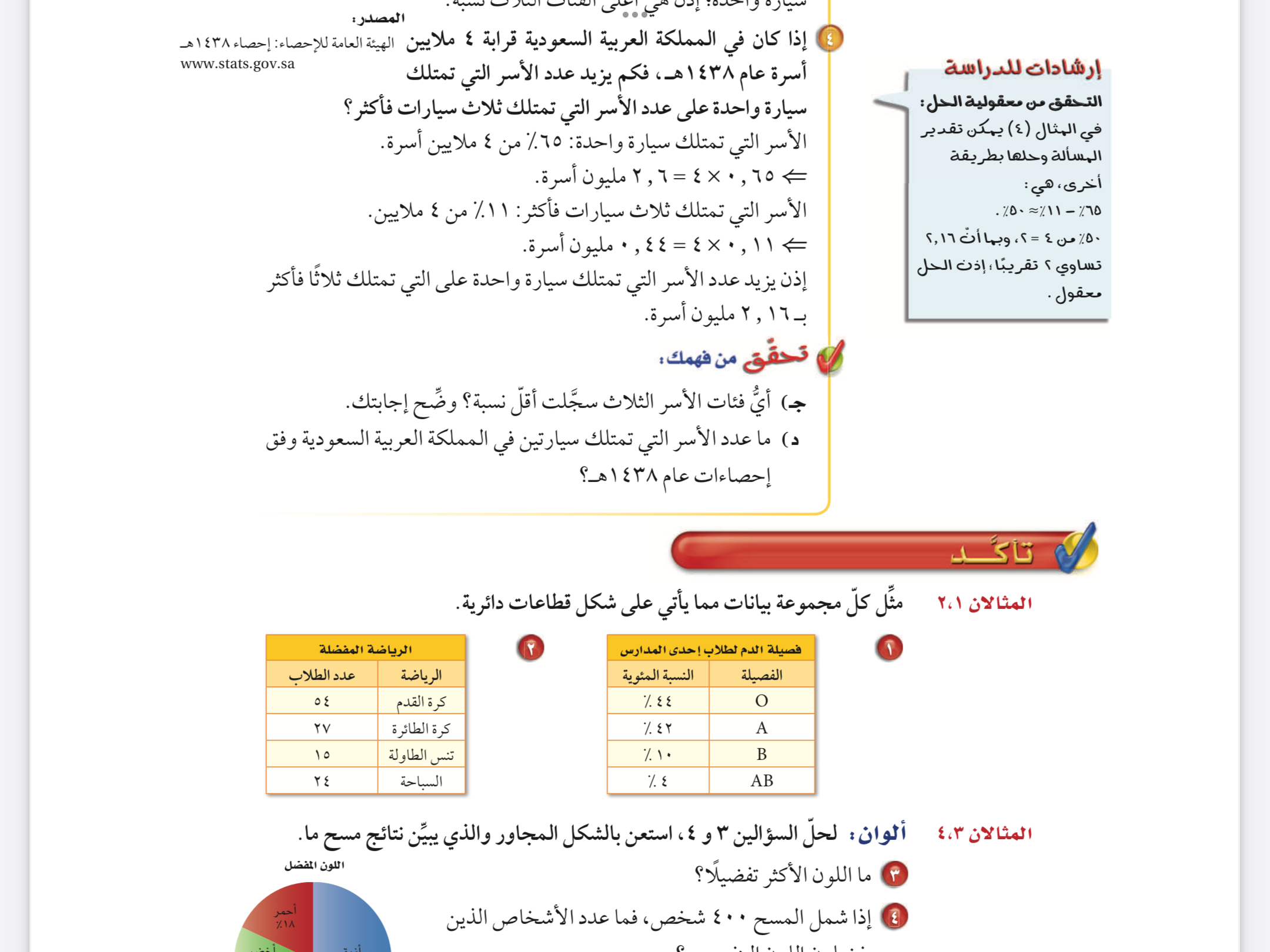 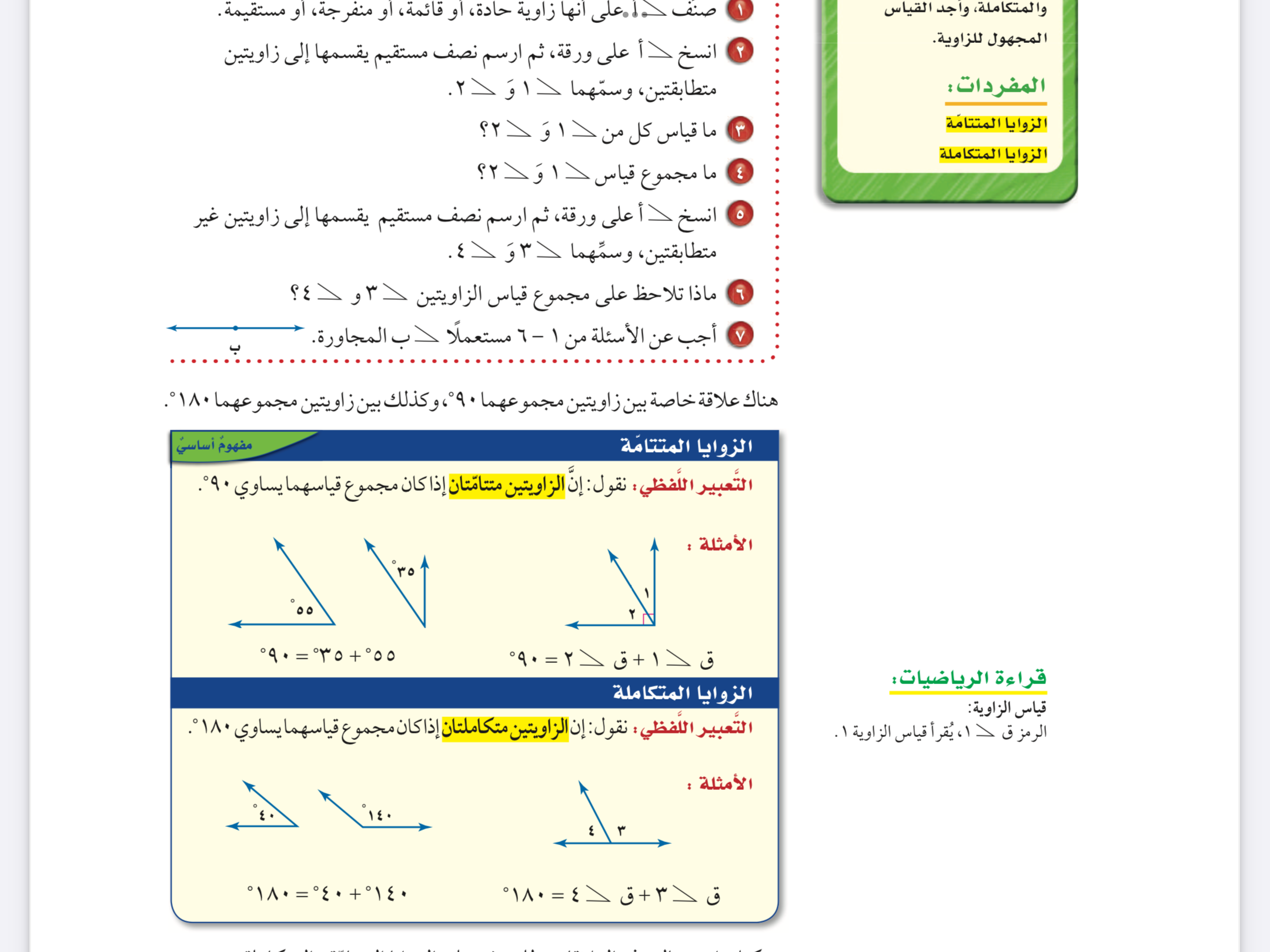 ٤٦
موضوع الدرس :التمثيل بالقطاعات الدائرية
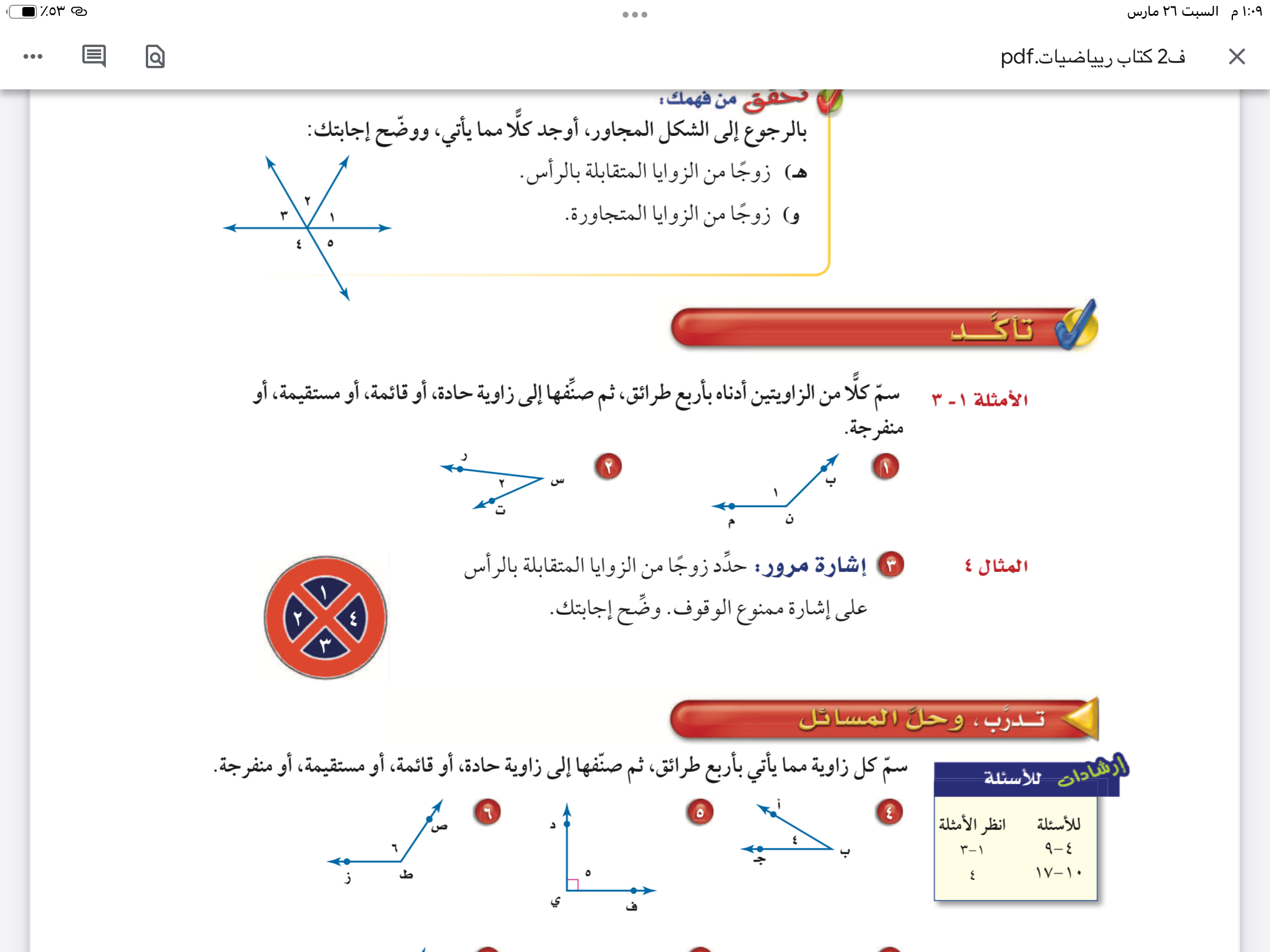 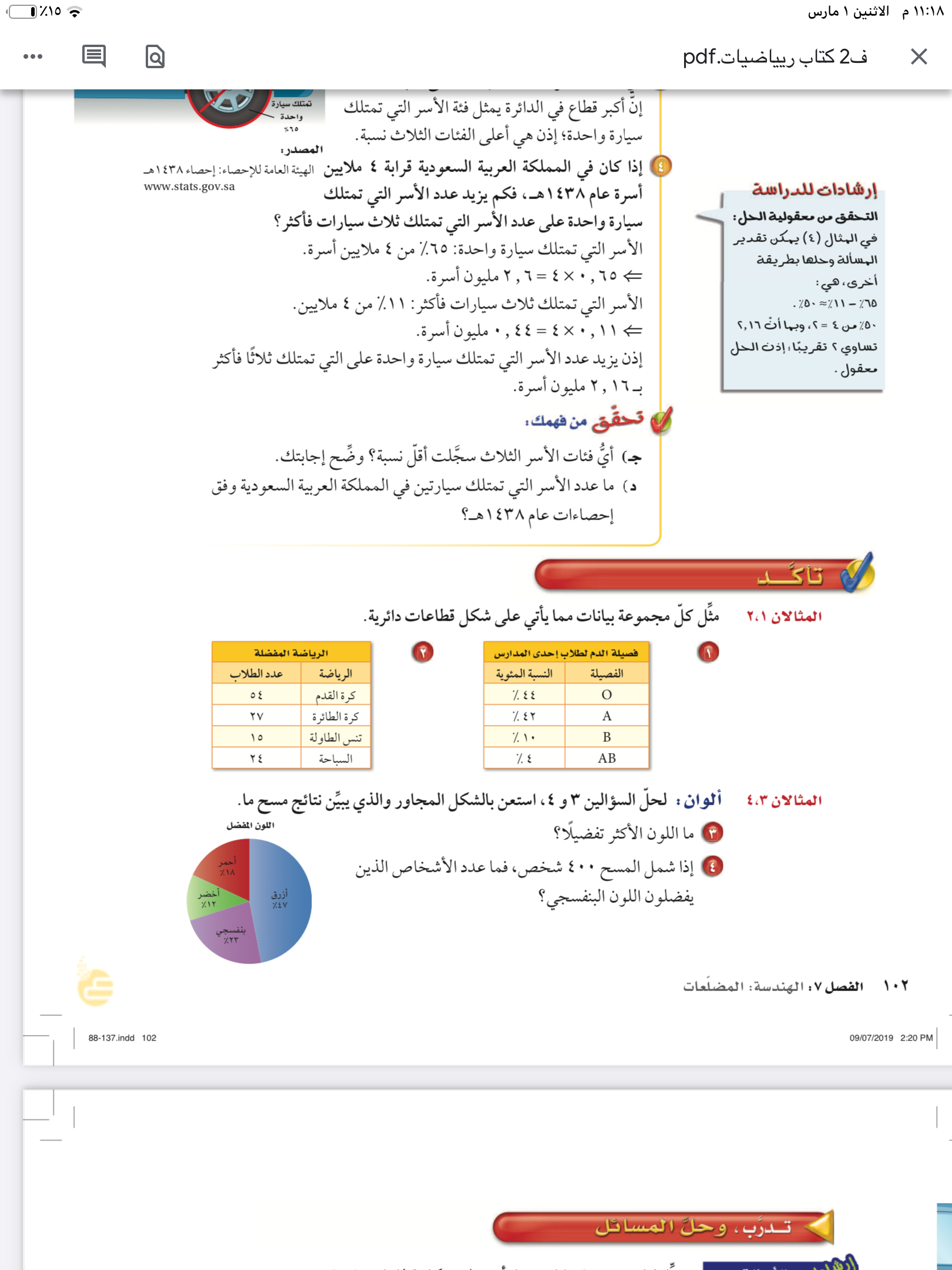 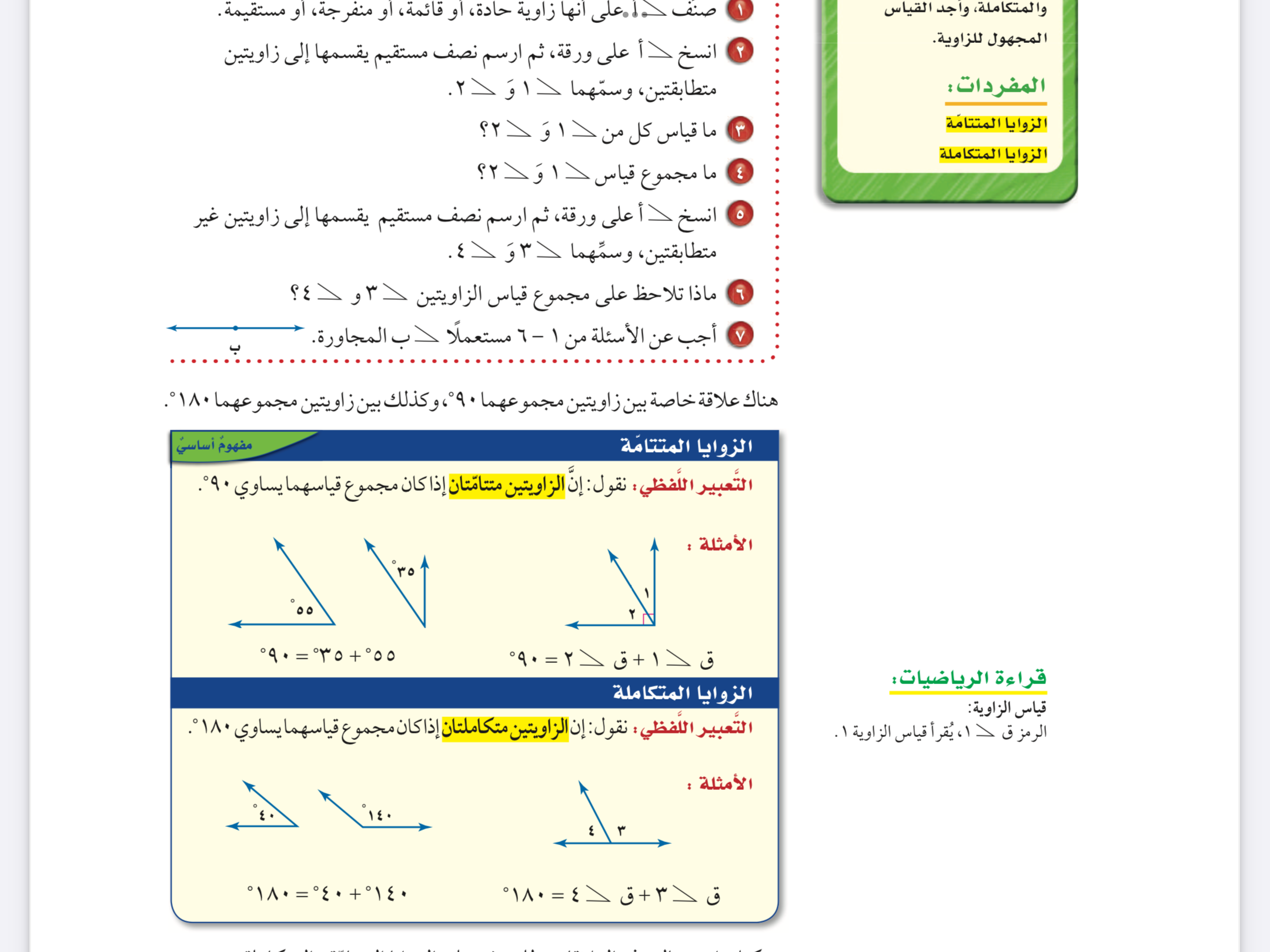 ٤٧
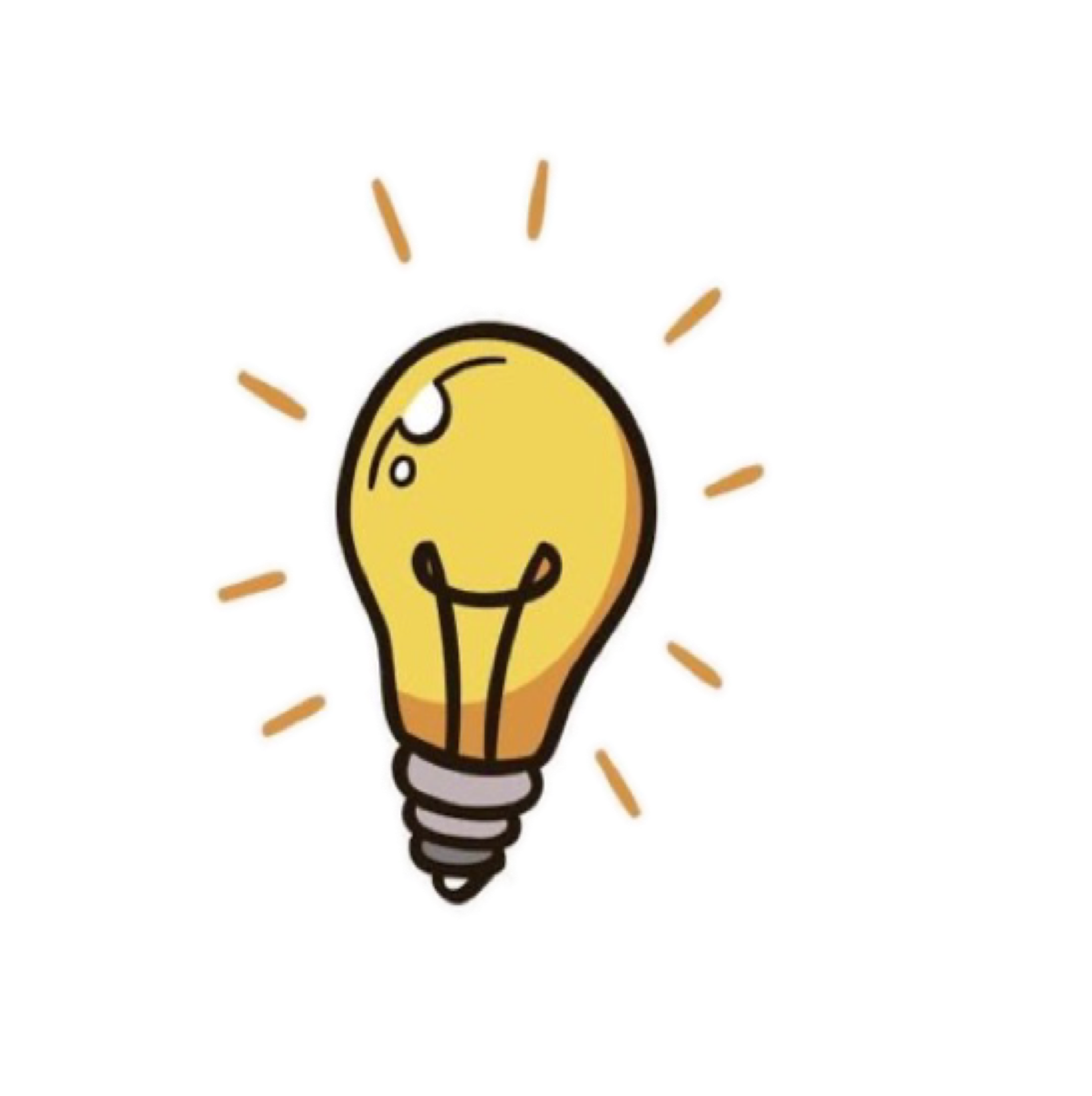 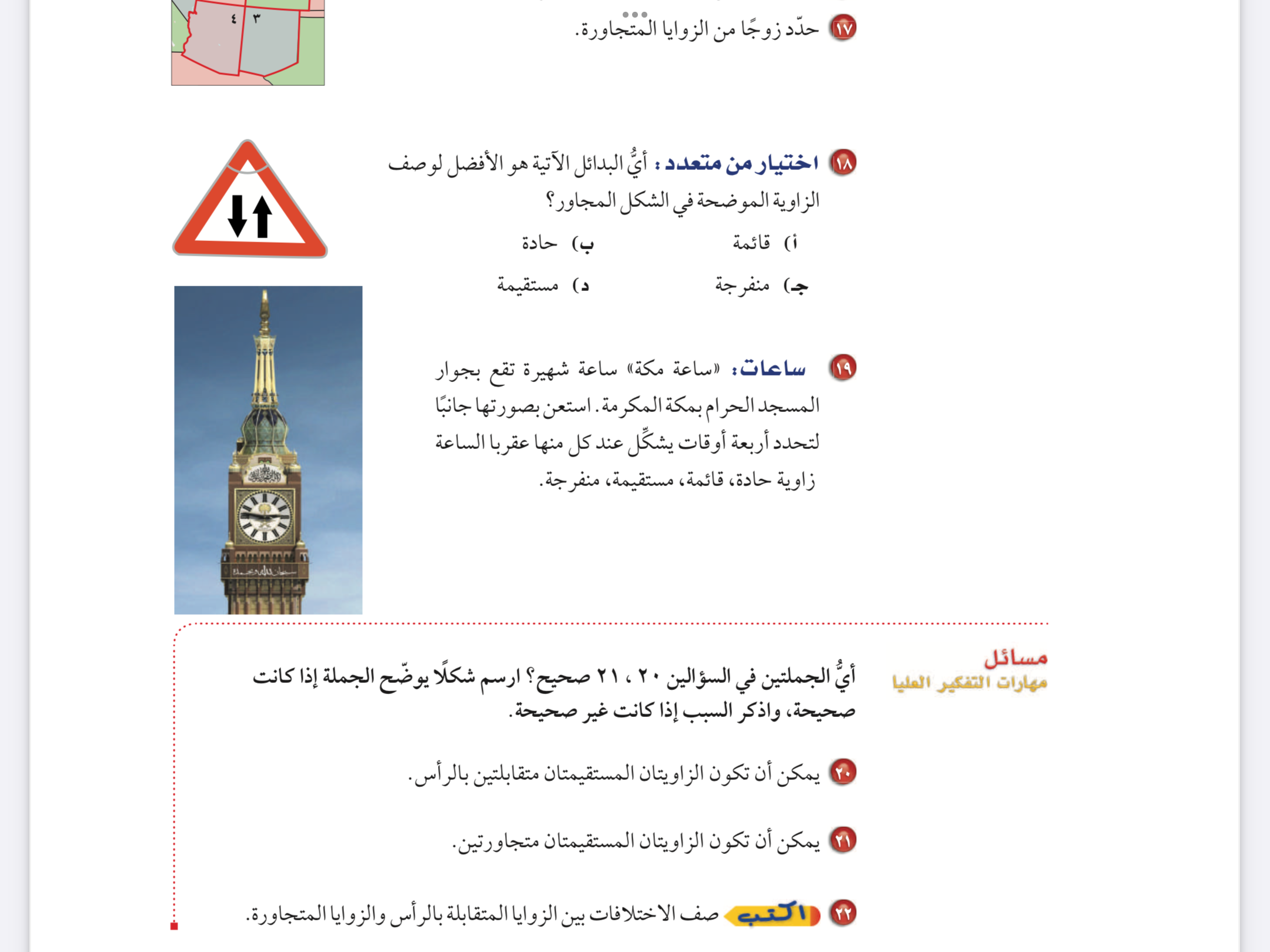 موضوع الدرس :التمثيل بالقطاعات الدائرية
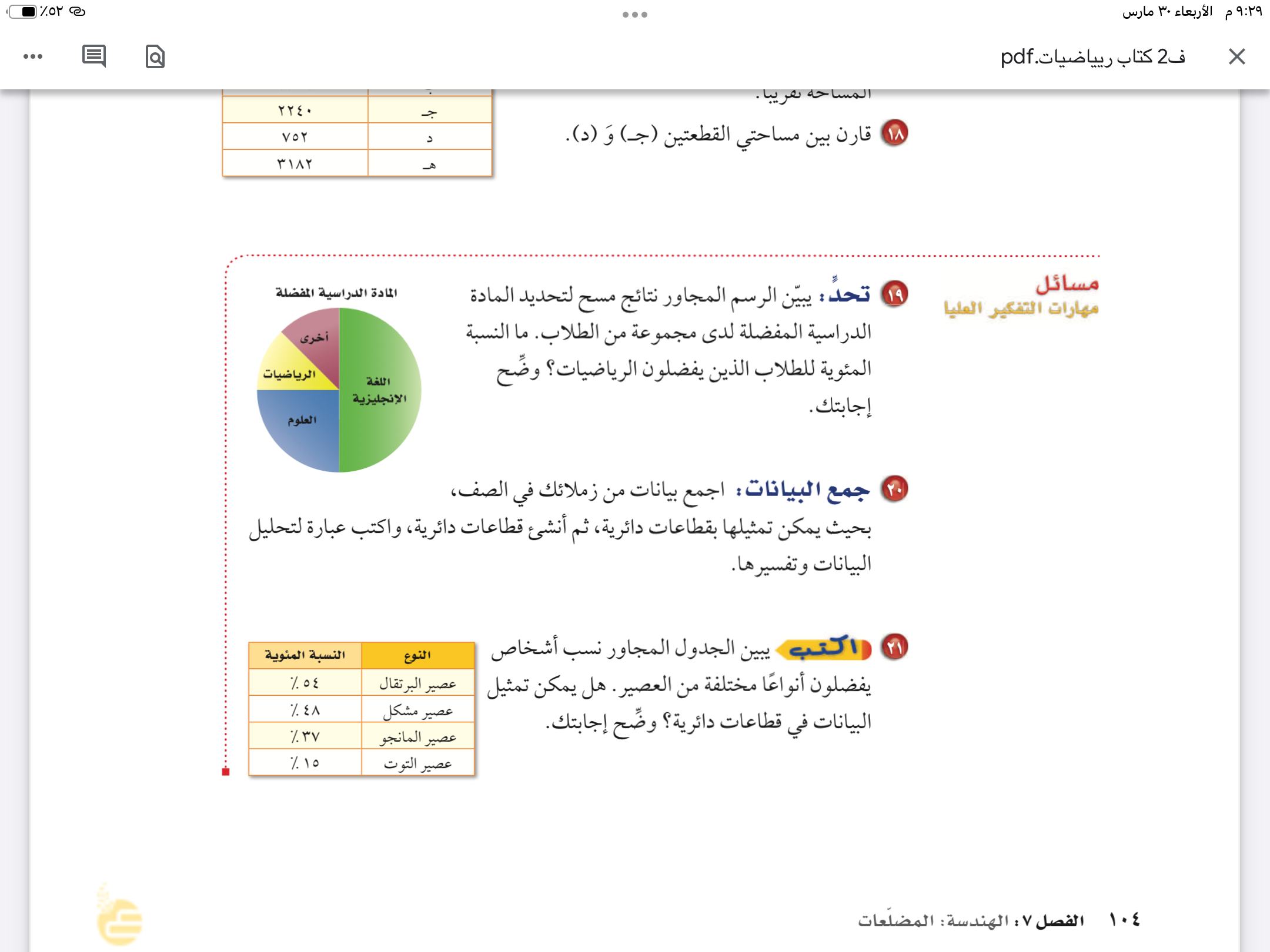 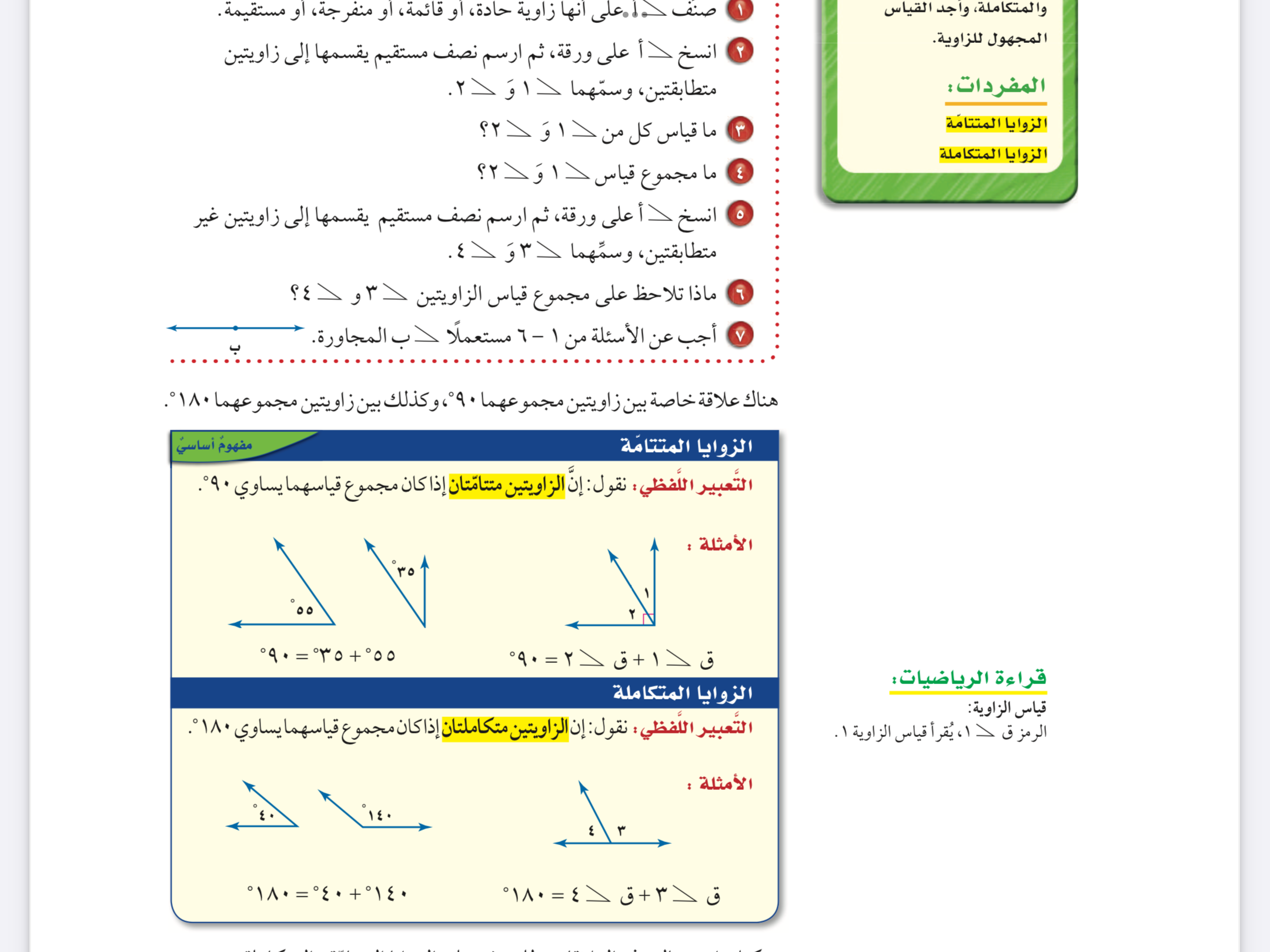 ٤٩
موضوع الدرس :التمثيل بالقطاعات الدائرية
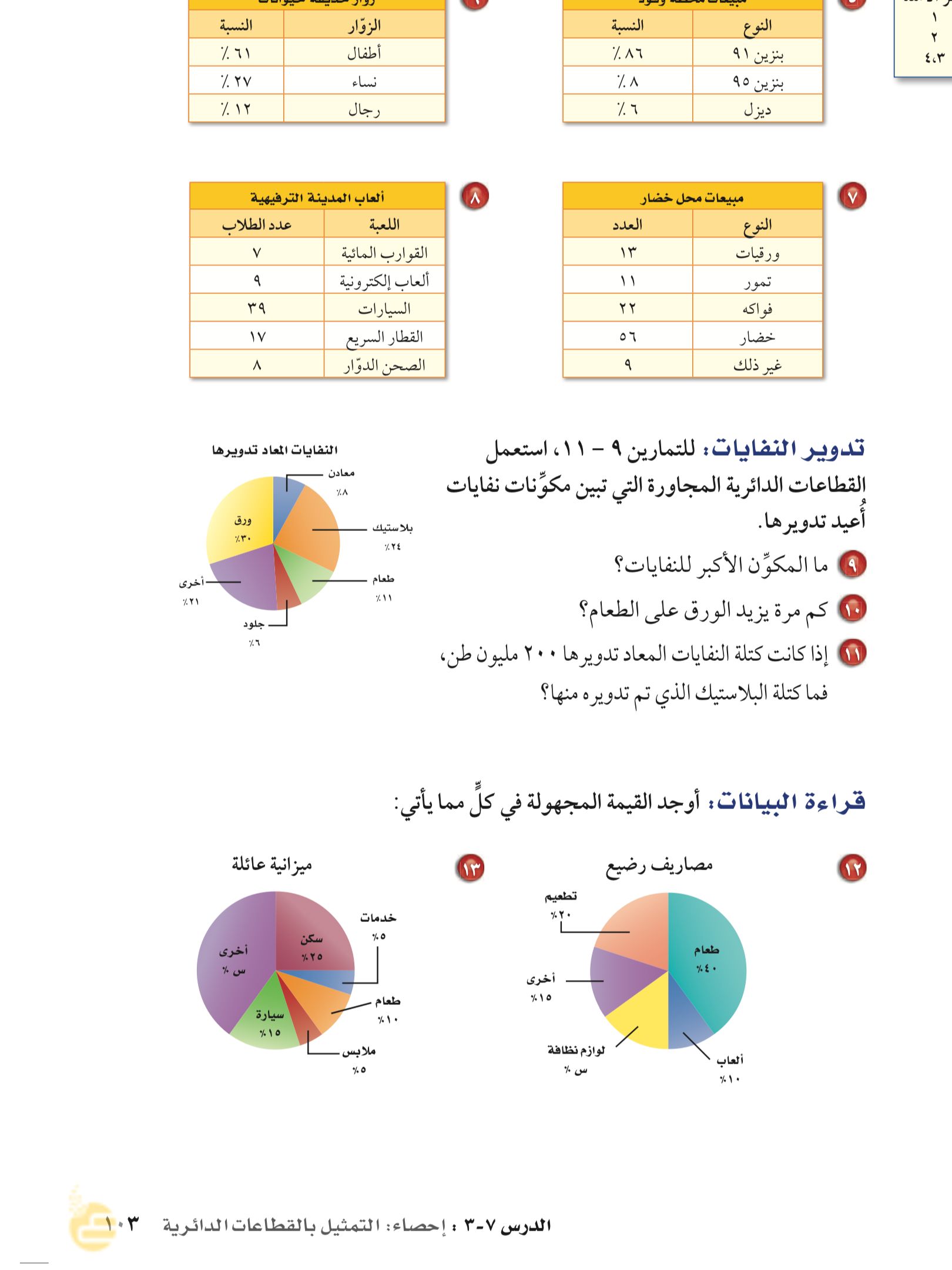 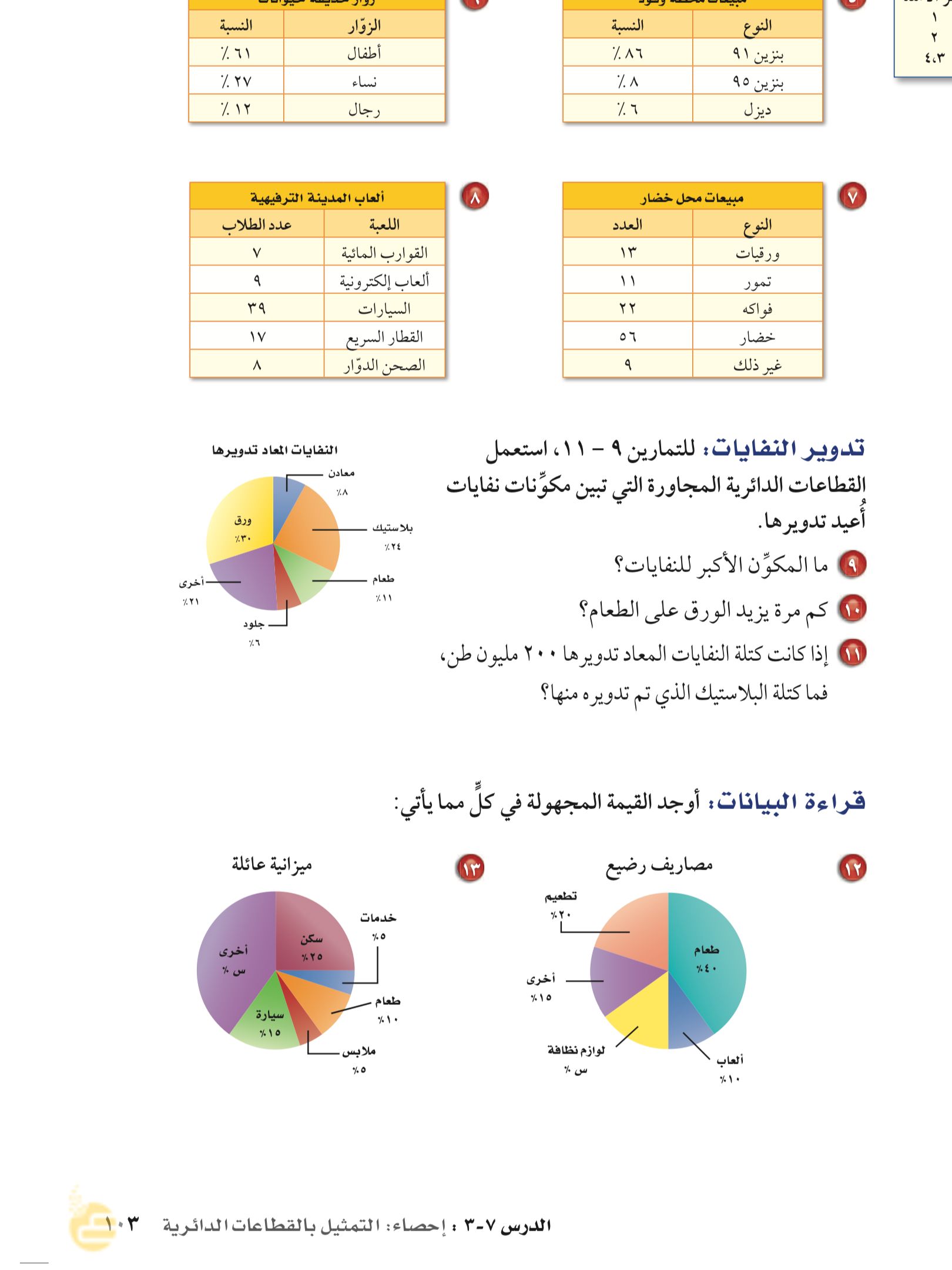 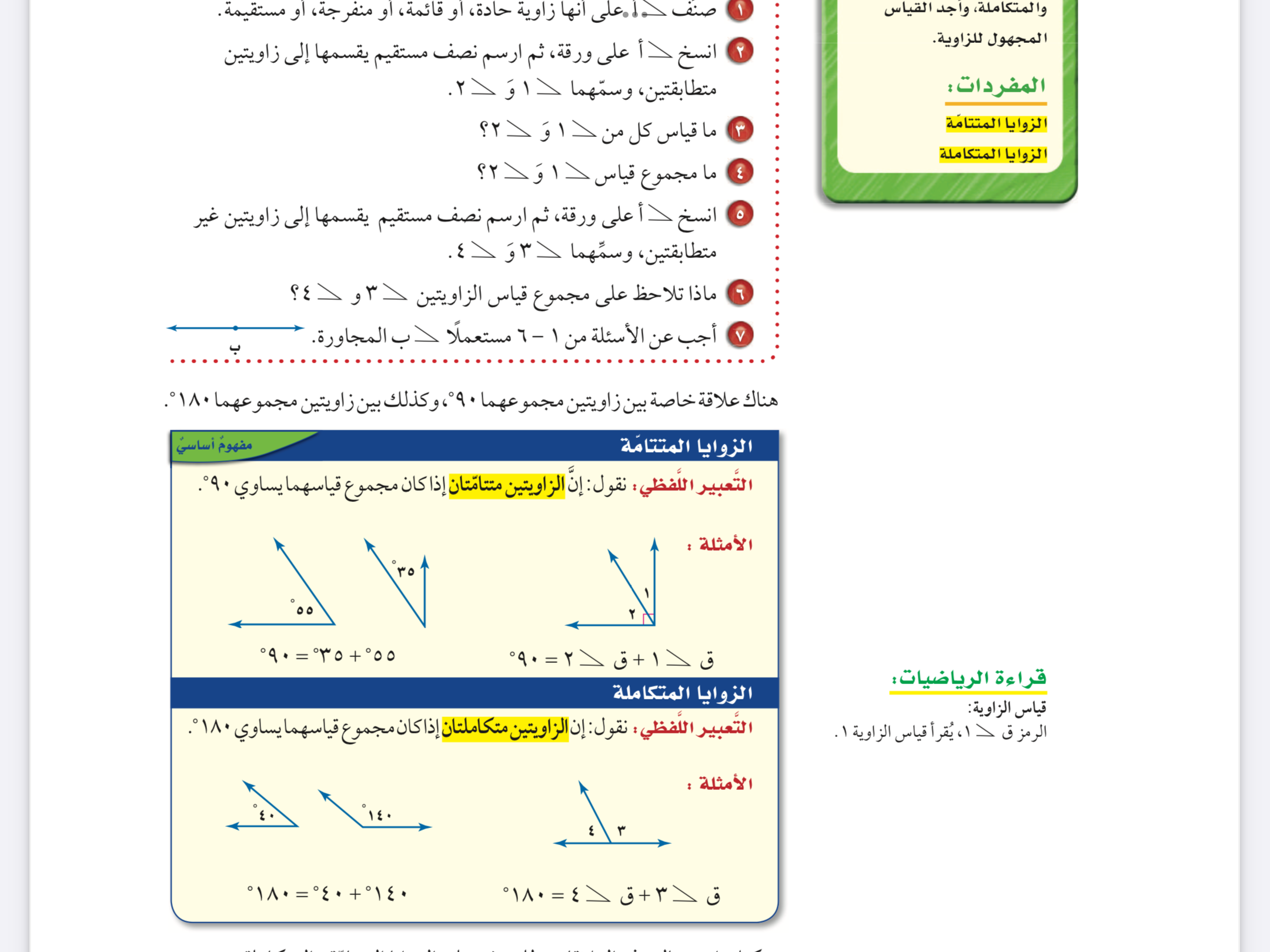 ٤٨
موضوع الدرس :التمثيل بالقطاعات الدائرية
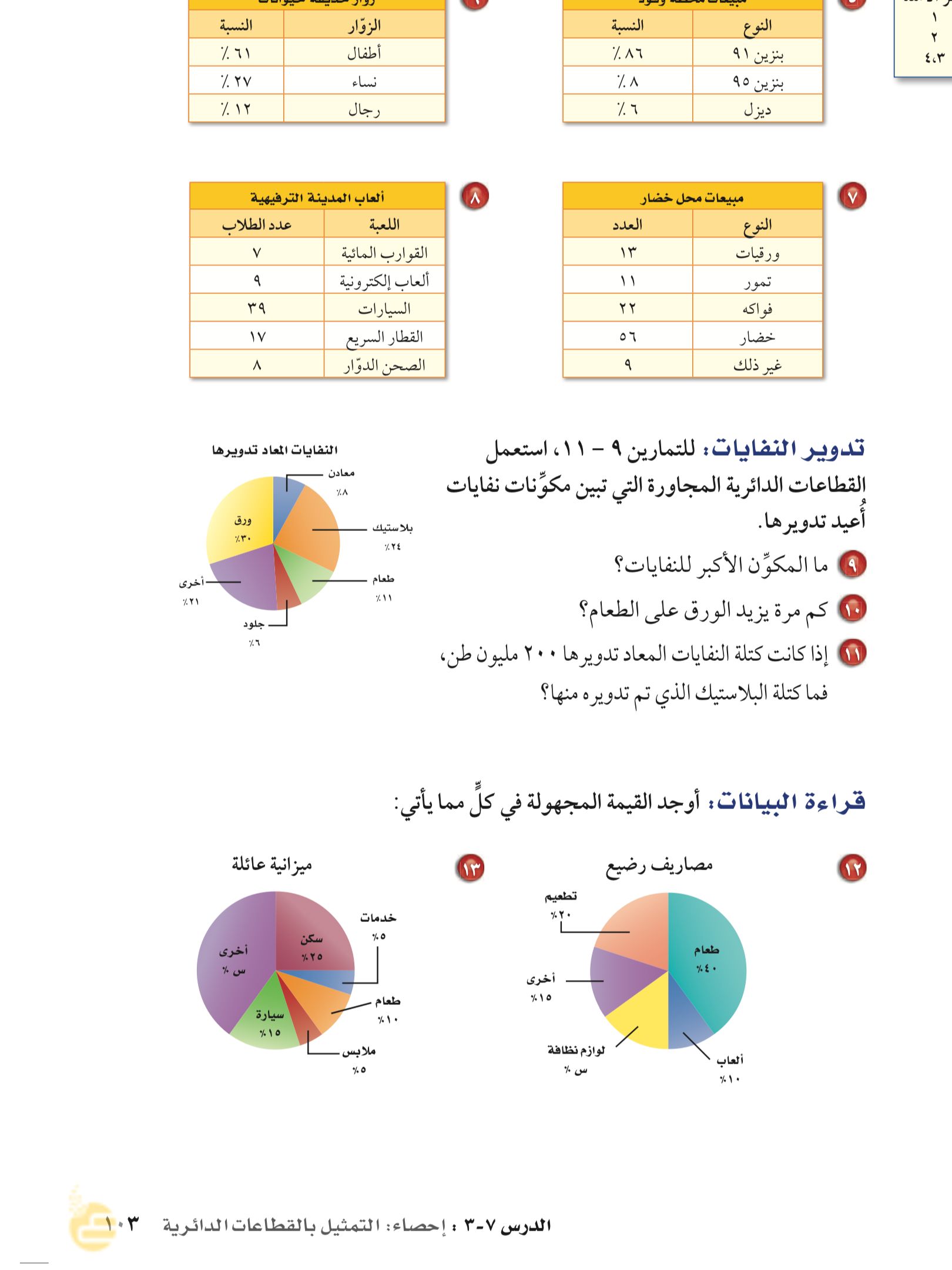 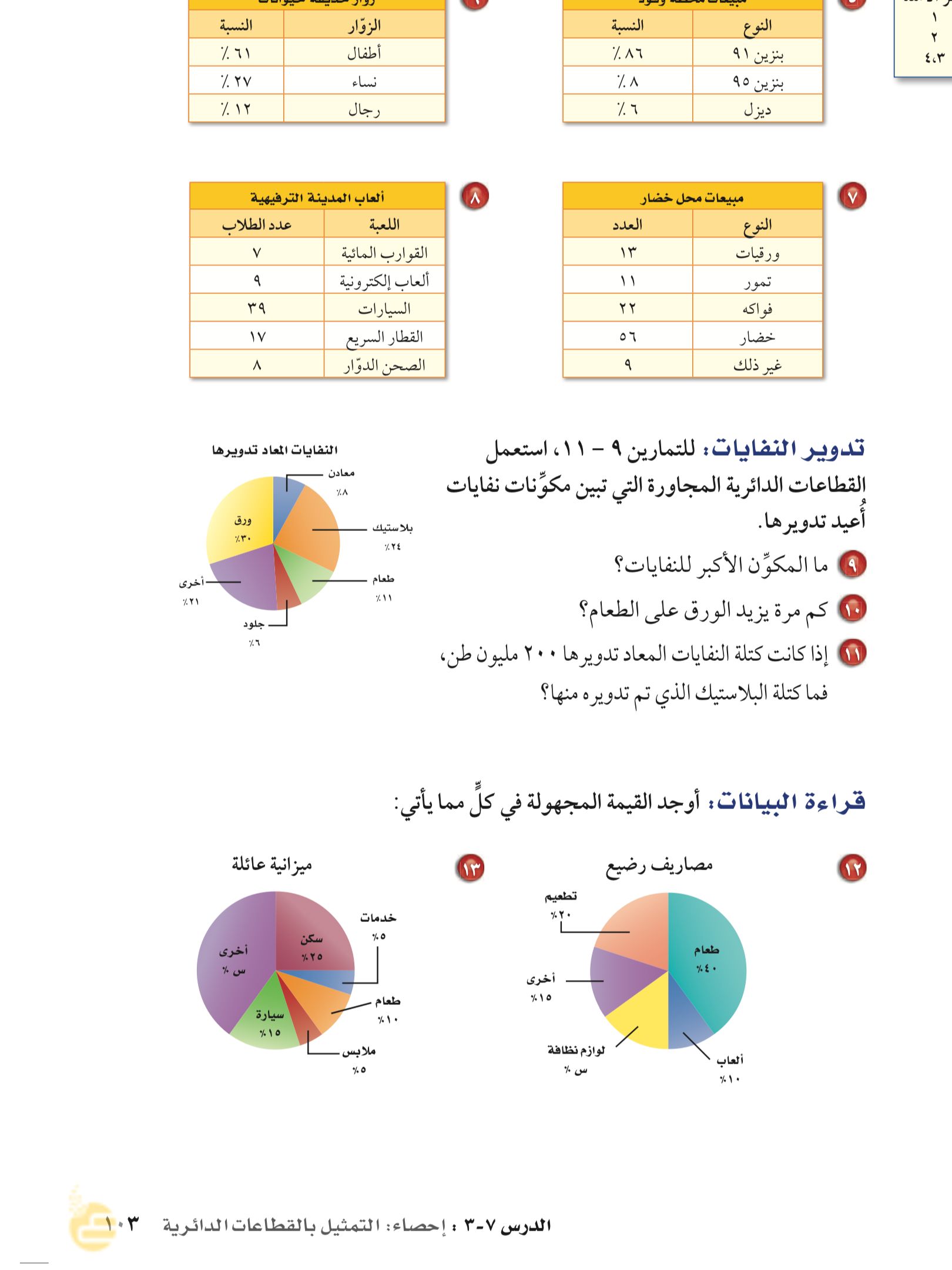 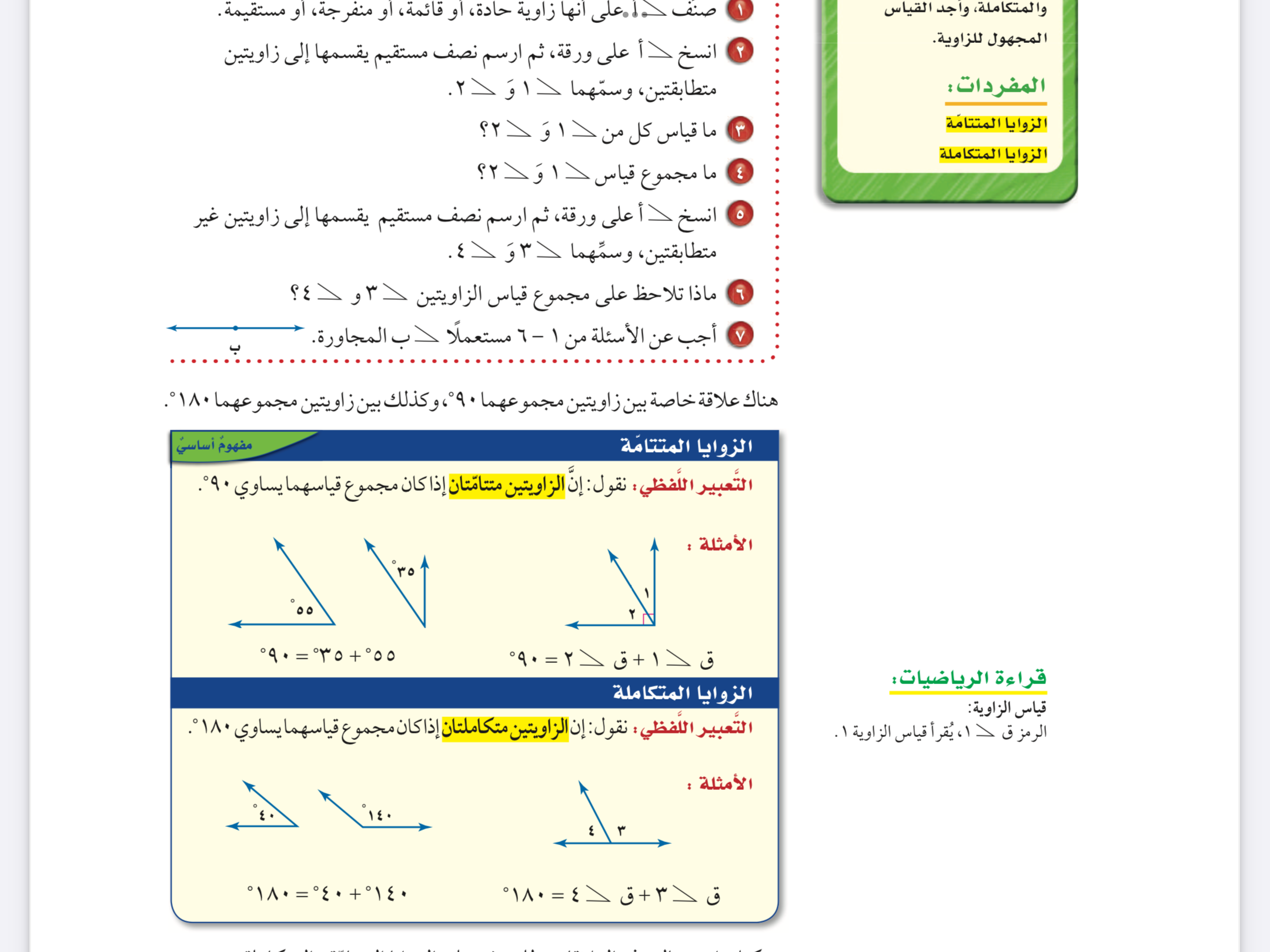 ٤٨
موضوع الدرس :التمثيل بالقطاعات الدائرية
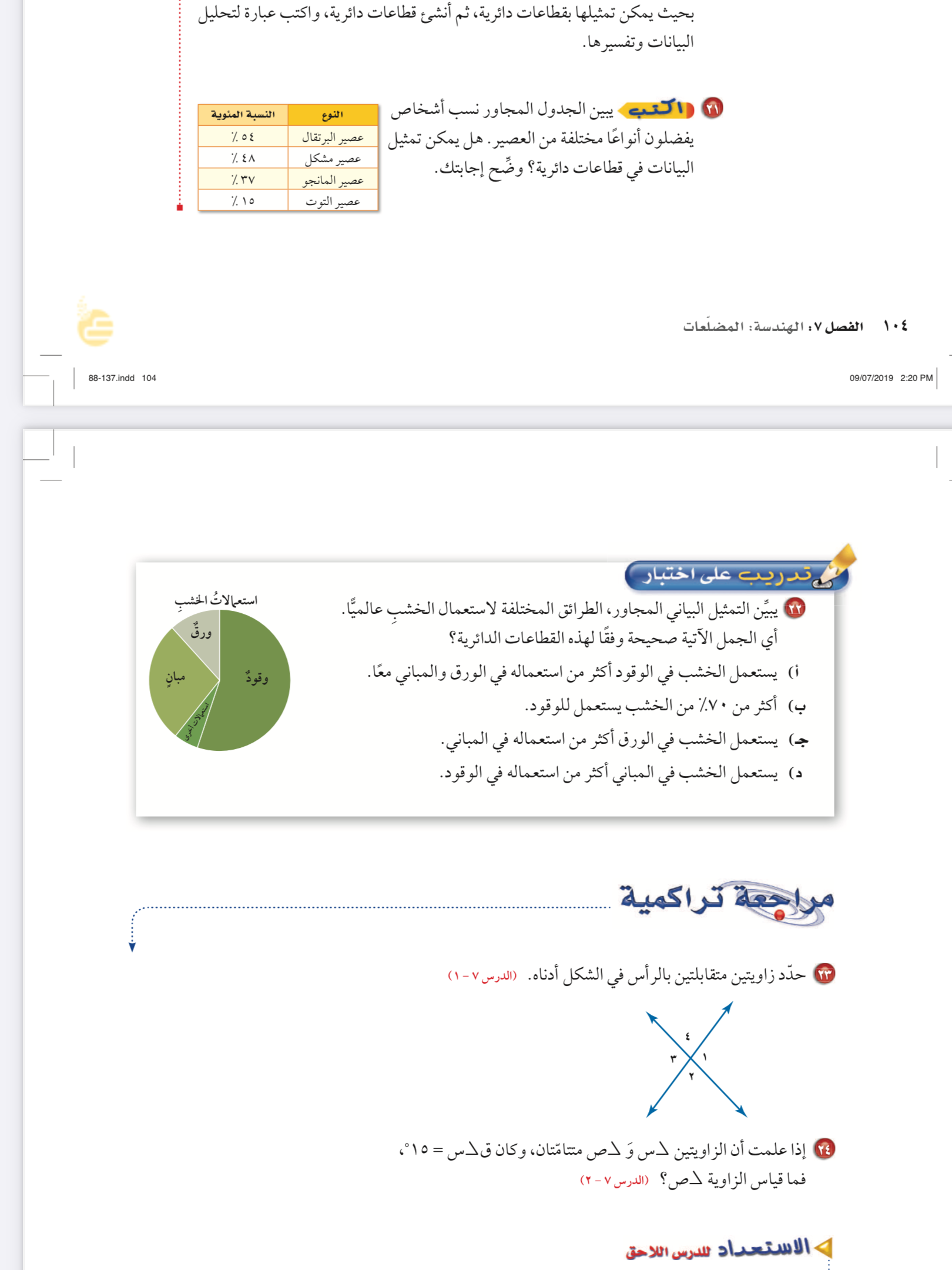 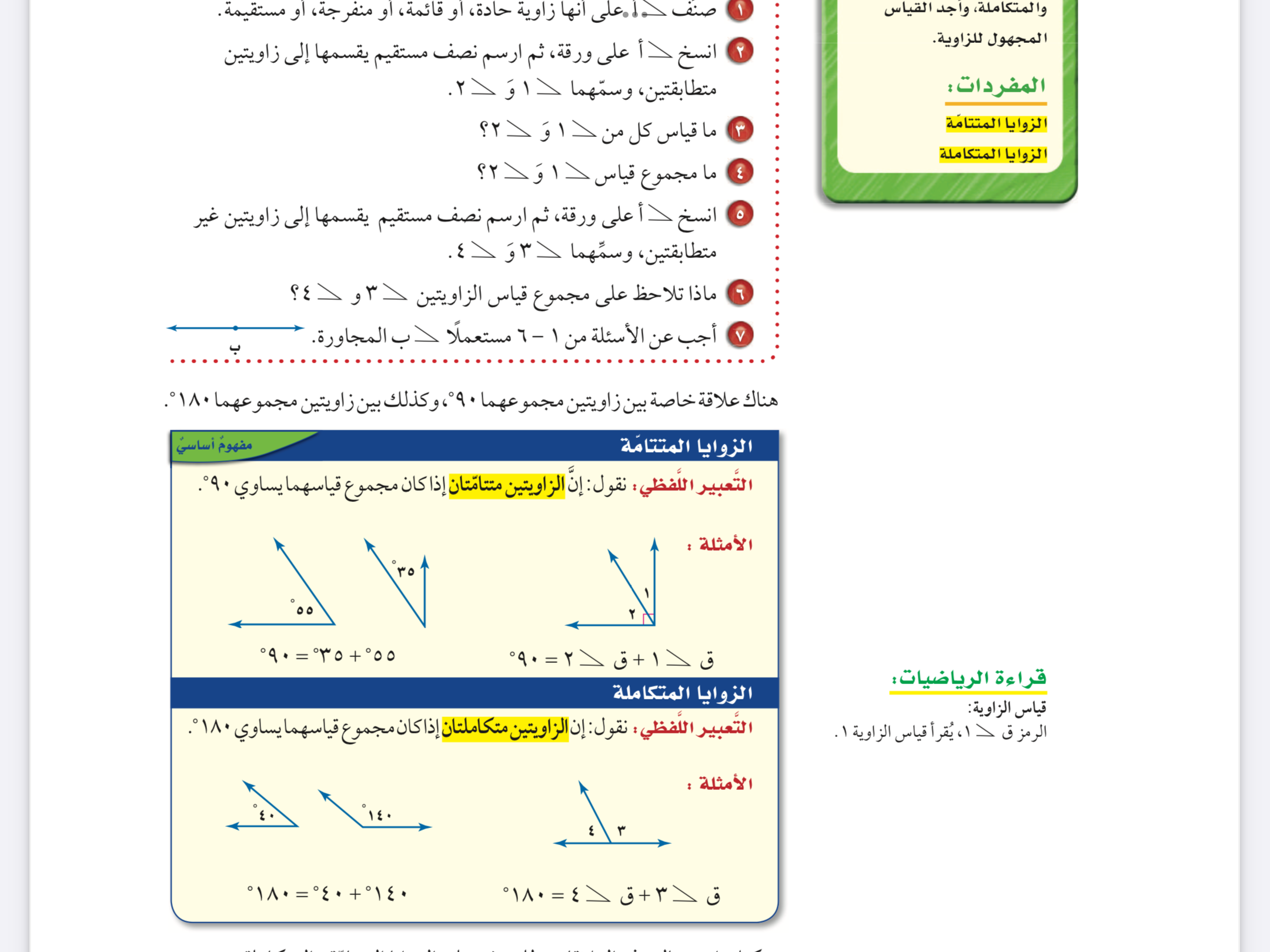 ٤٩
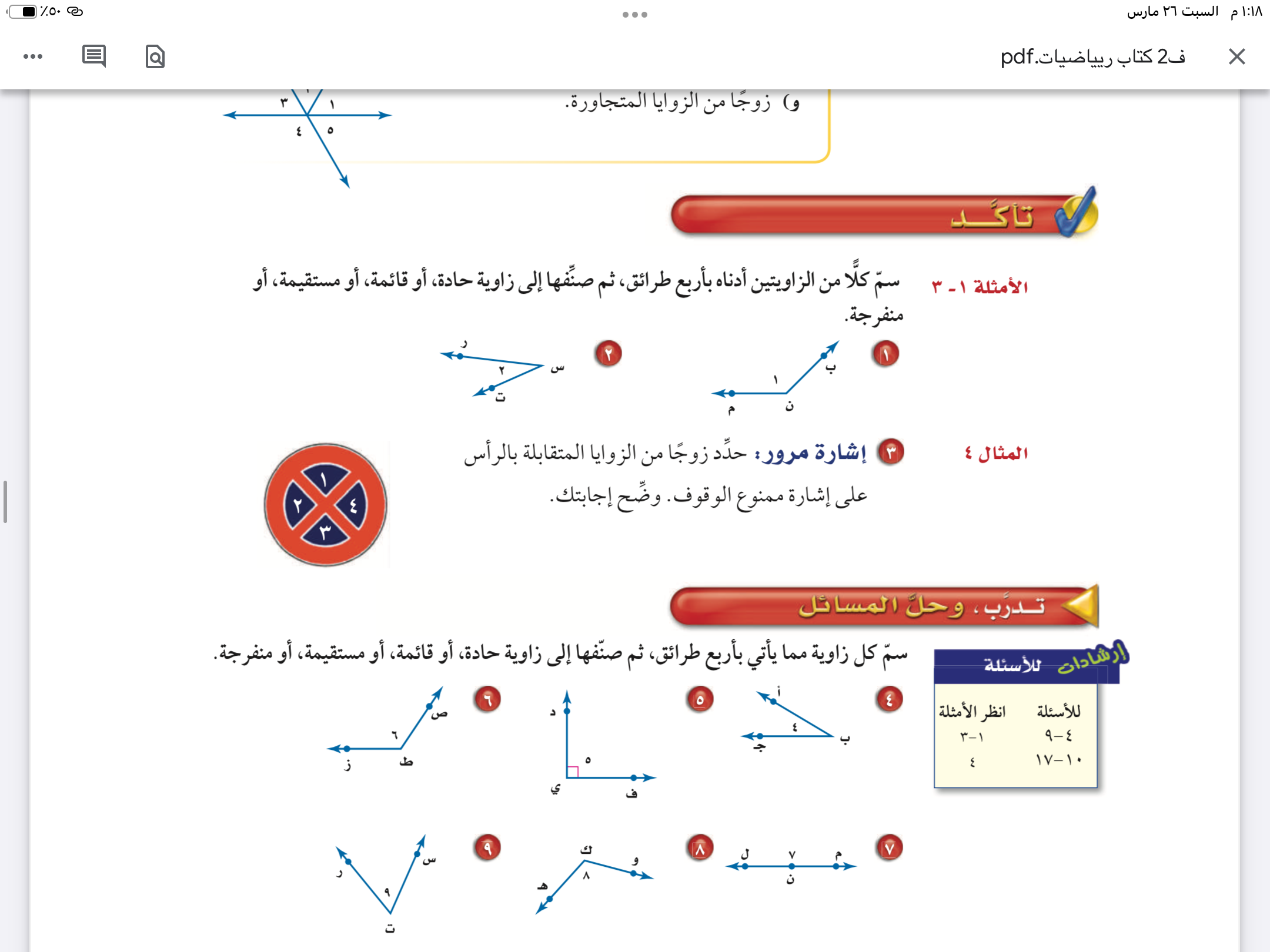 موضوع الدرس :التمثيل بالقطاعات الدائرية
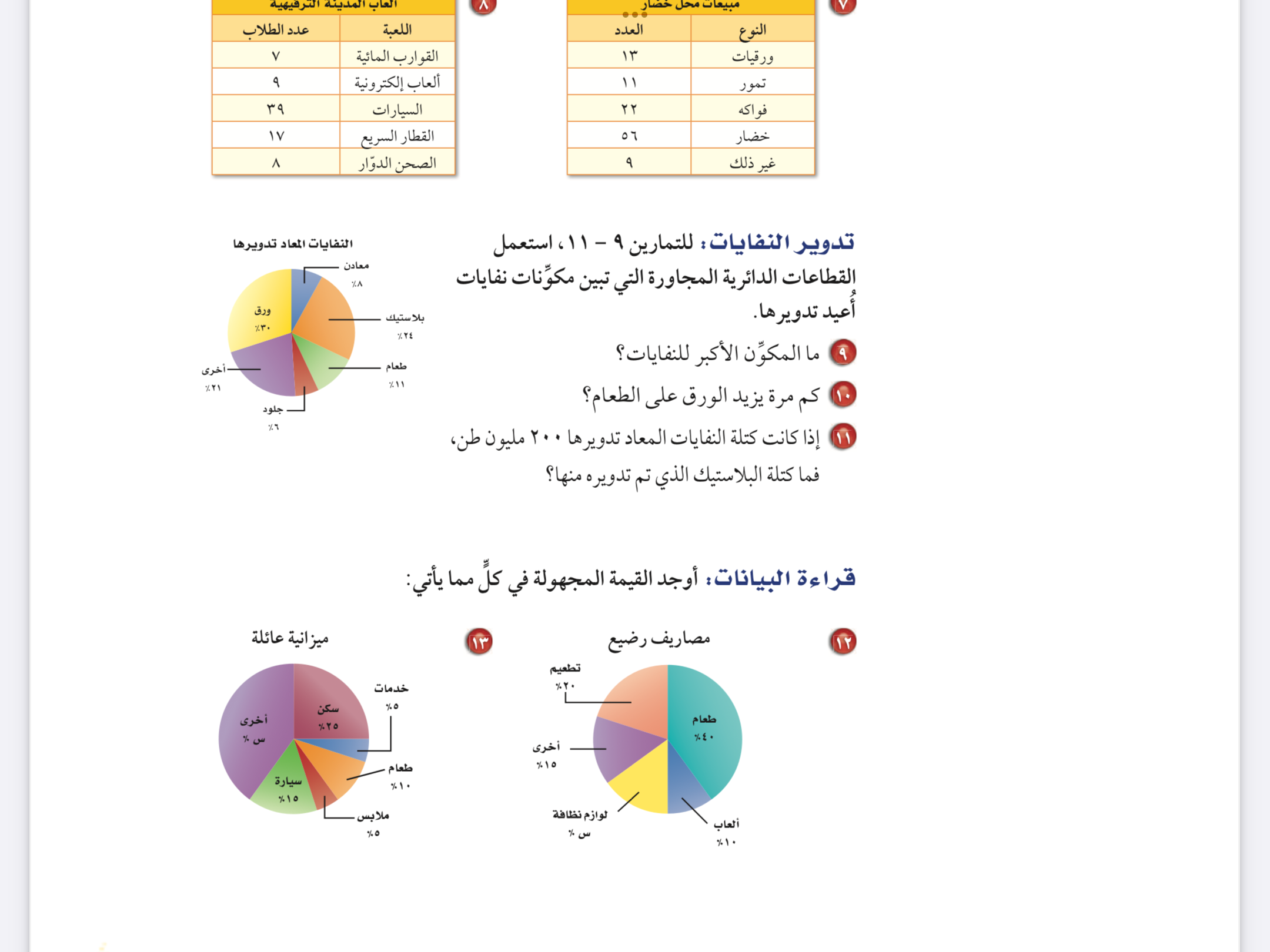 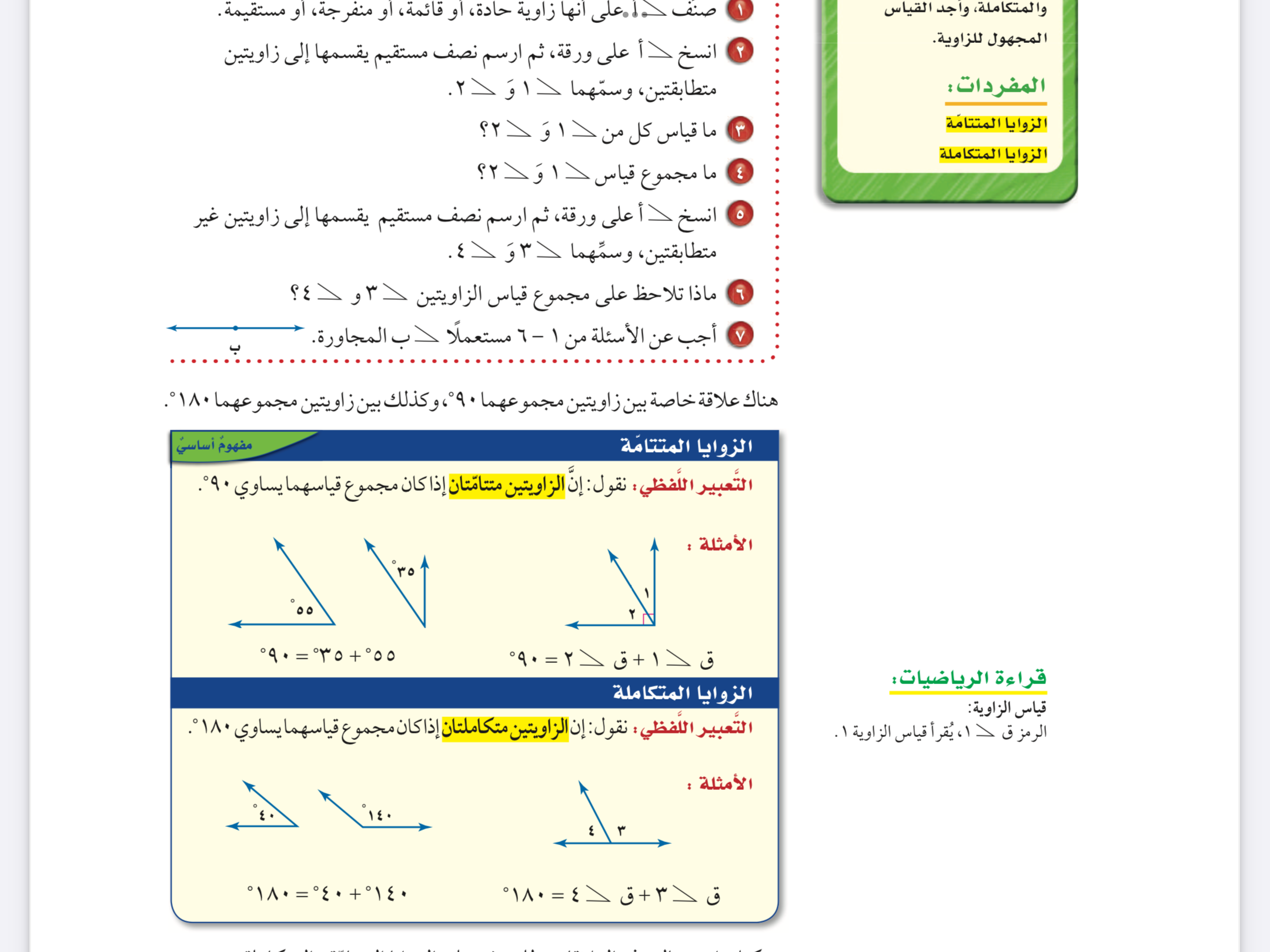 ٤٩
موضوع الدرس :التمثيل بالقطاعات الدائرية
تعلمنا اليوم
الاحصاء
علم يهتم بجمع البيانات 
وتنظيمها 
وتمثليها بيانيا 
باحدى الطرق
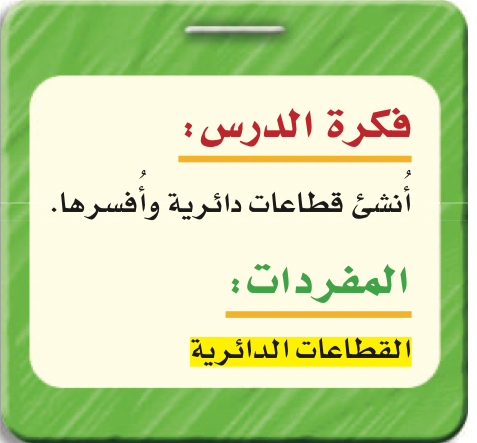 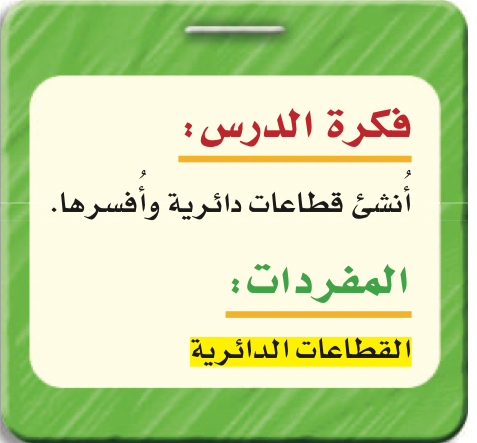 التمثيل بالنقاط  والاعمدة 
والمدرجات التكرارية
سُبْحَانَكَ اللَّهُمَّ وَبِحَمْدِكَ، أَشْهَدُ أَنْ لَا إِلَهَ إِلَّا أَنْتَ أَسْتَغْفِرُكَ وَأَتُوبُ إِلَيْكَ
موضوع الدرس :التمثيل بالقطاعات الدائرية
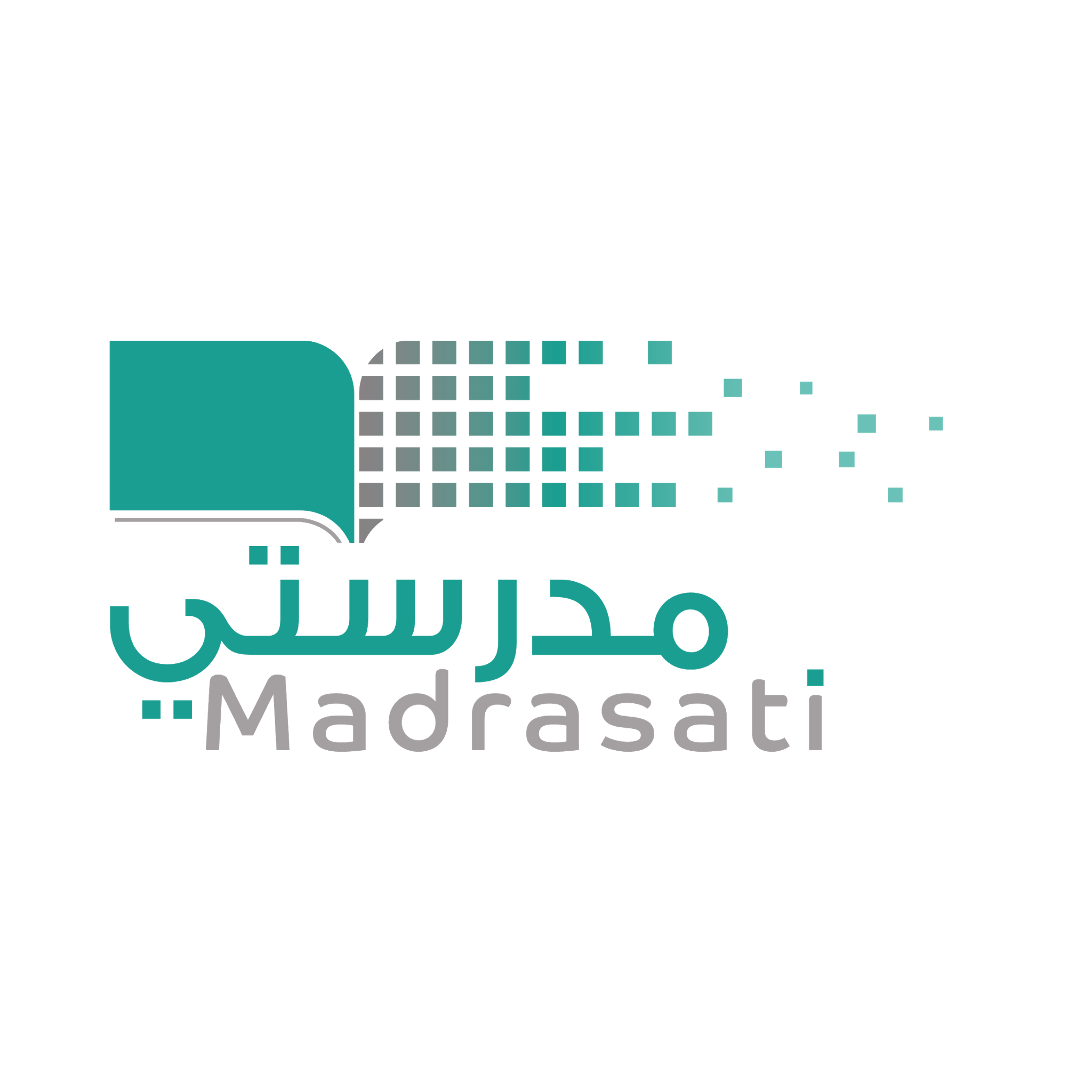 الواجب
يمكنك 
متابعة قنوان عين التعليمية 
وغدا باذن الله لنا لقاء
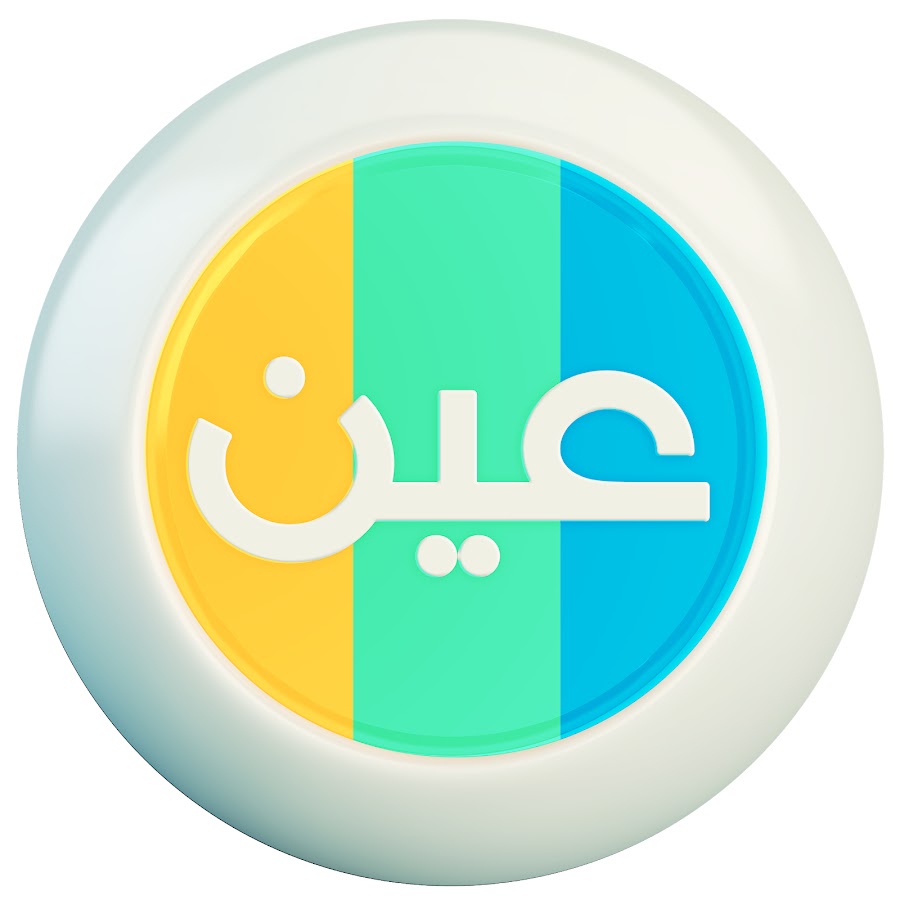 ٤٨